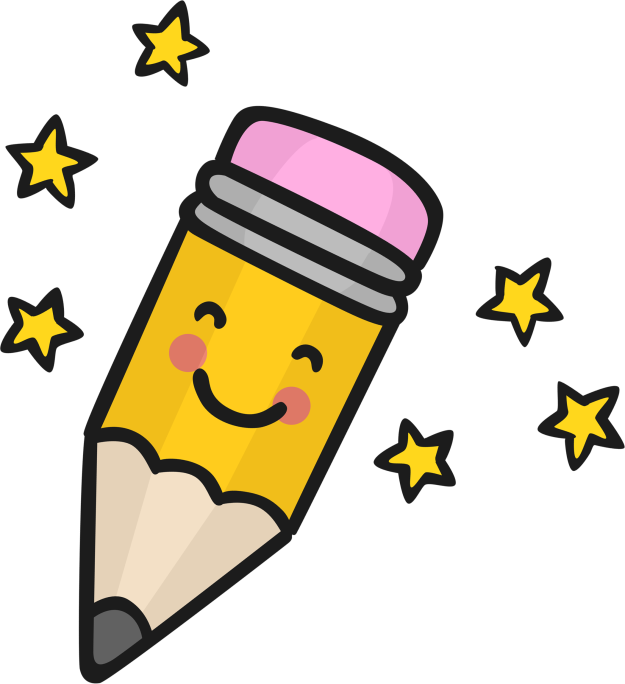 Forming Letters
An interactive cursive writing activity
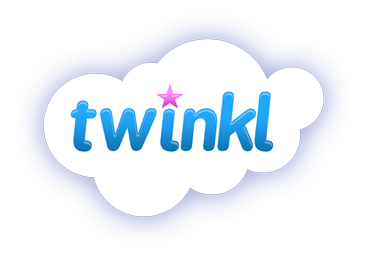 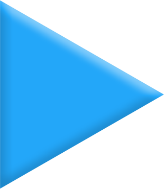 Just click on the pencil and it will show you how to form the letter.
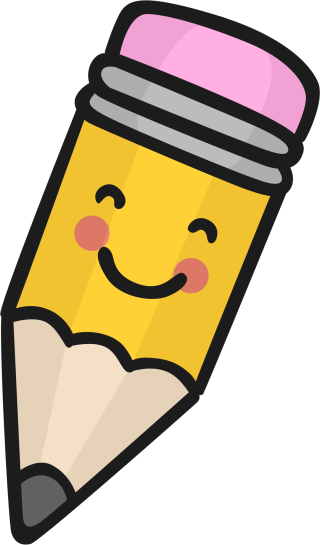 Press the back button at any time during the slide show to return to the letter choice screen.
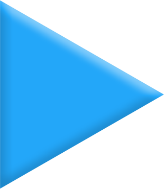 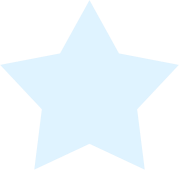 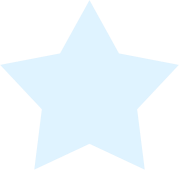 Click on the letter you would like to practise.
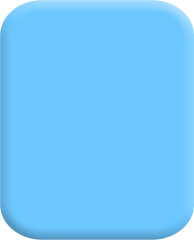 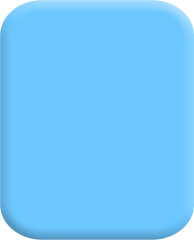 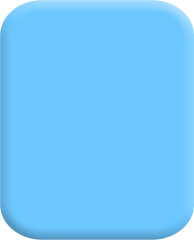 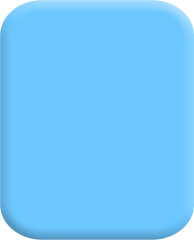 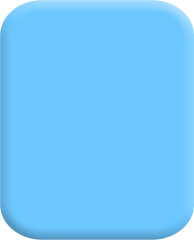 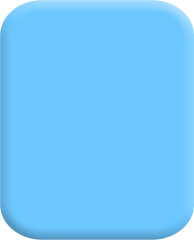 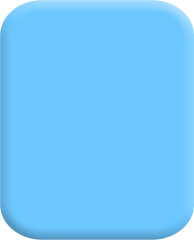 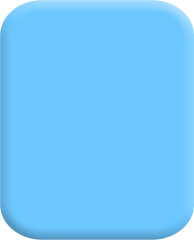 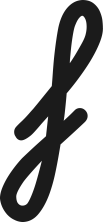 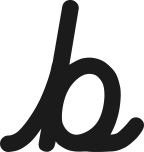 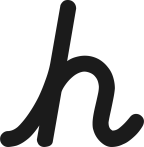 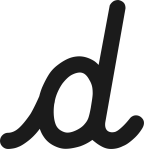 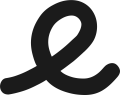 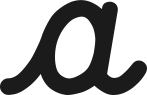 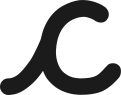 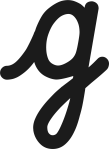 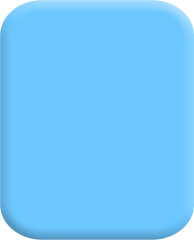 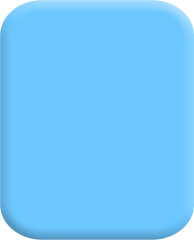 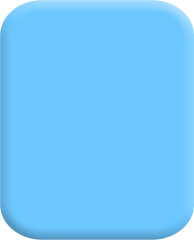 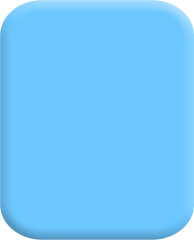 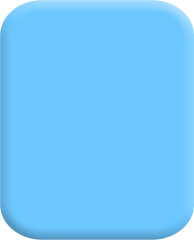 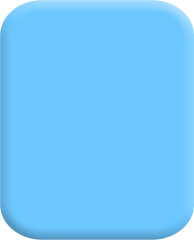 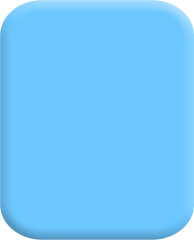 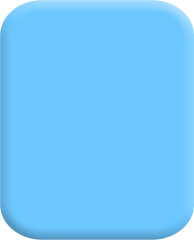 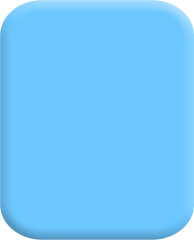 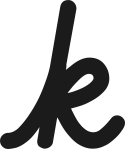 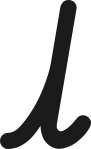 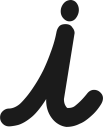 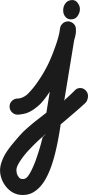 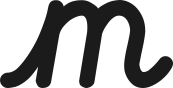 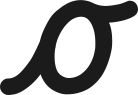 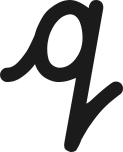 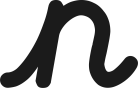 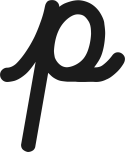 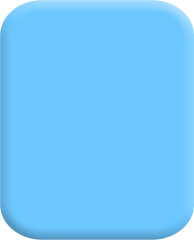 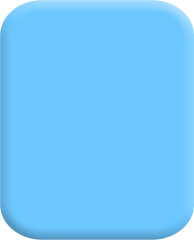 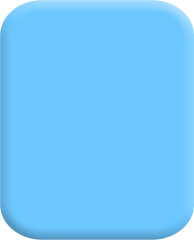 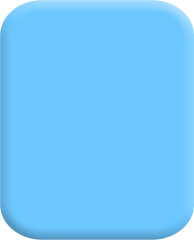 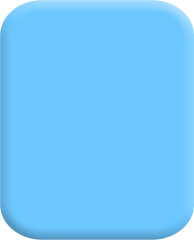 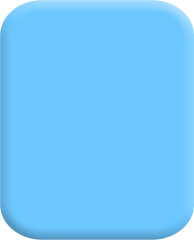 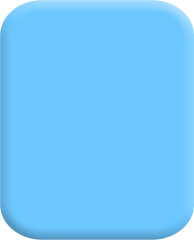 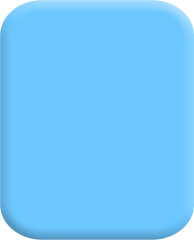 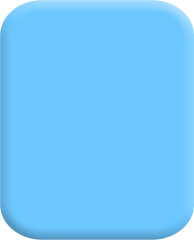 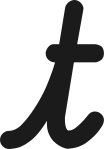 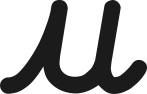 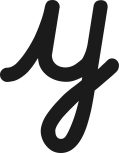 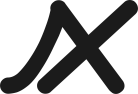 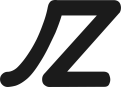 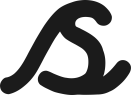 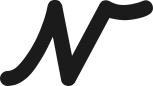 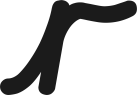 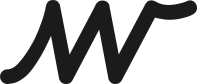 Watch the pencil.
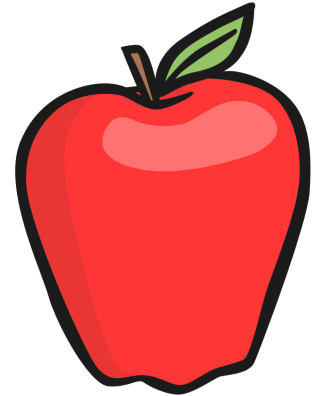 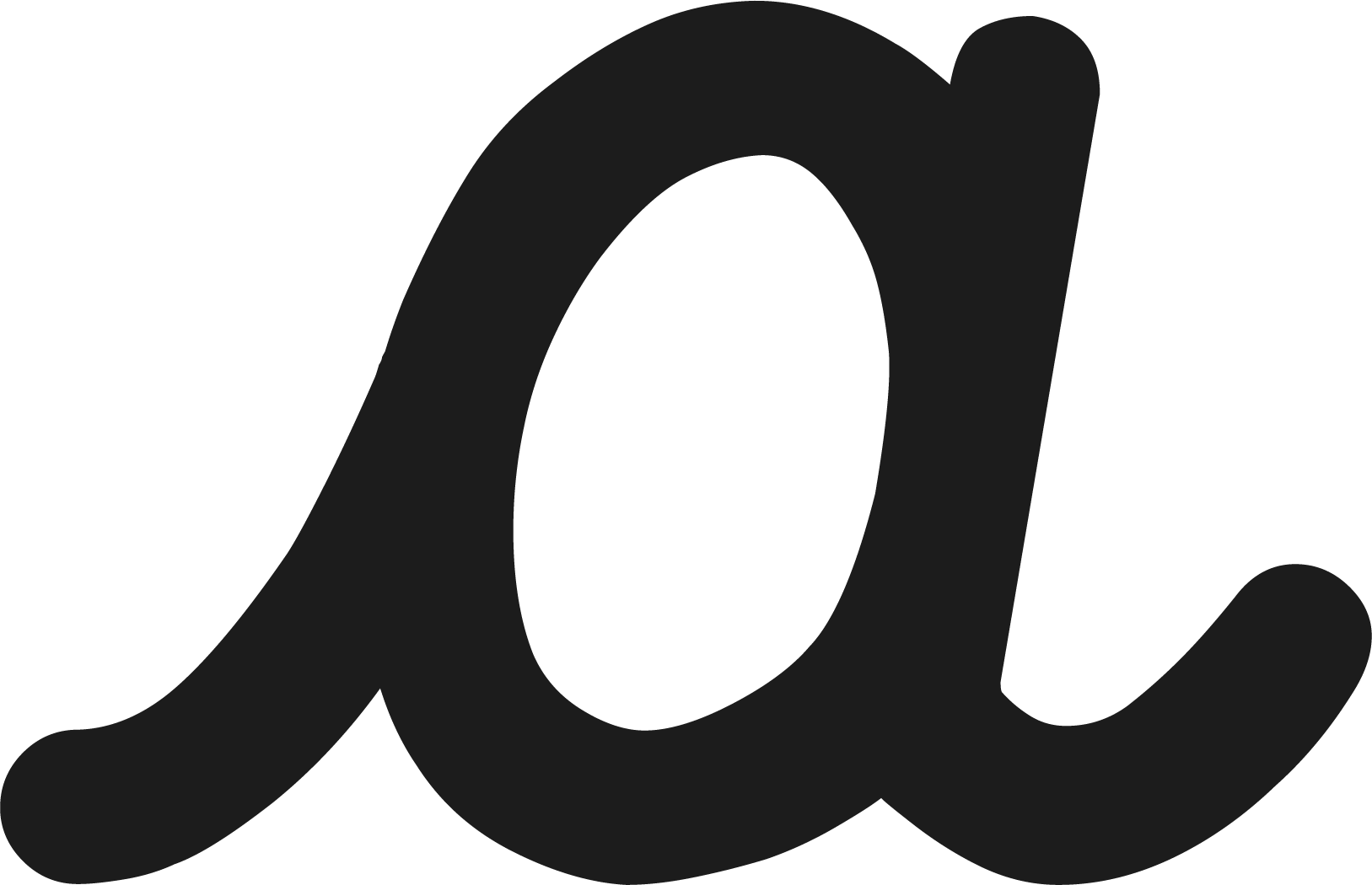 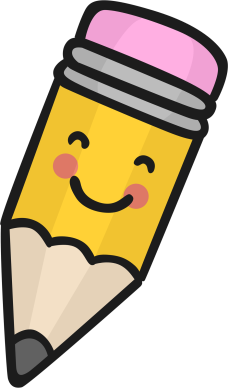 MENU
Click on the pencil to see it write.
Watch the pencil.
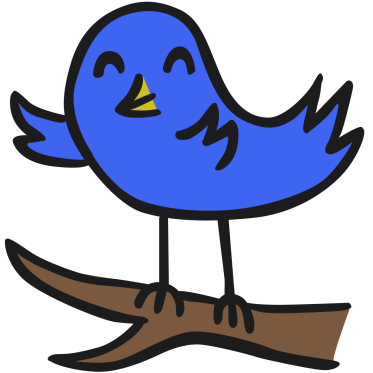 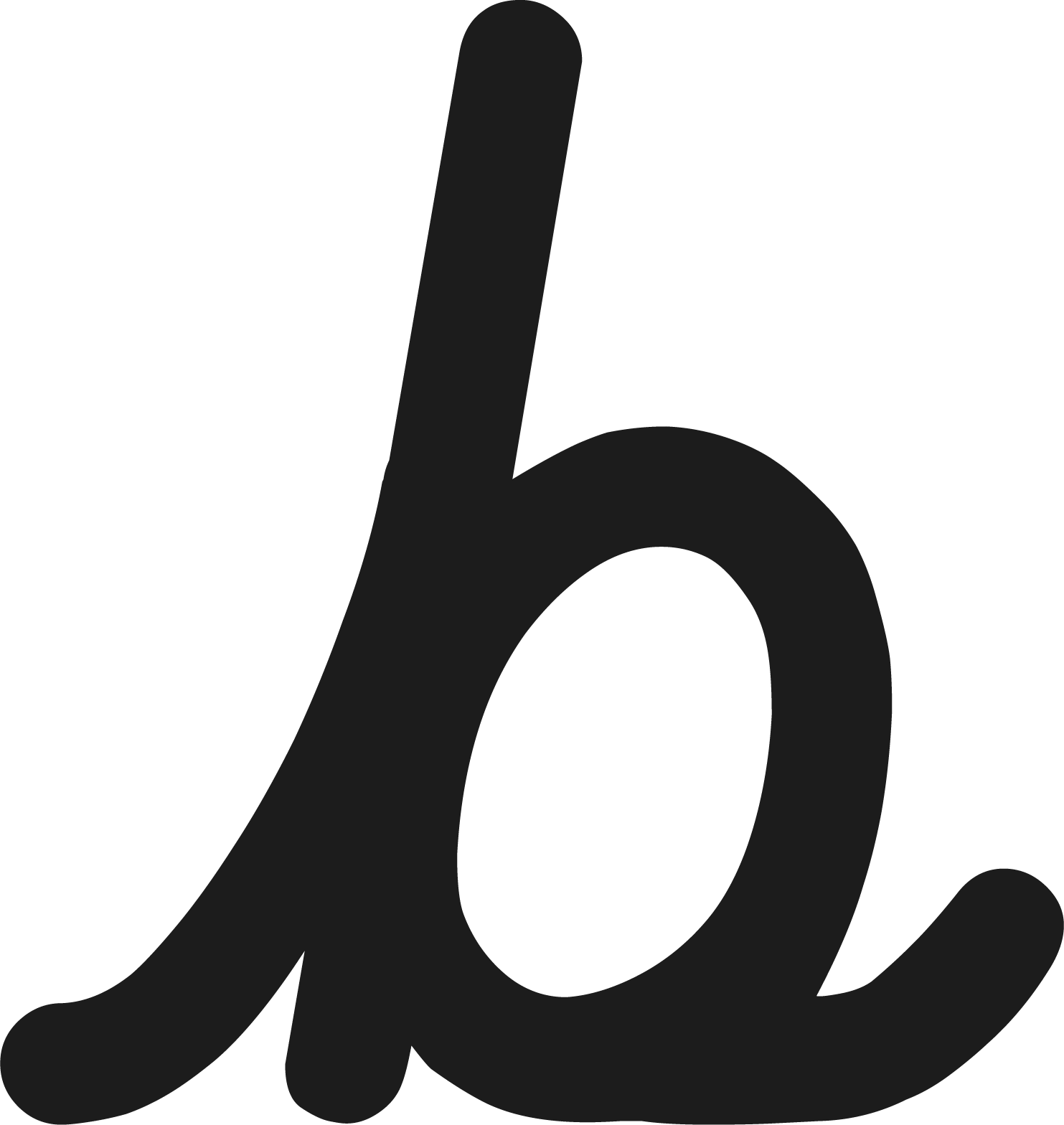 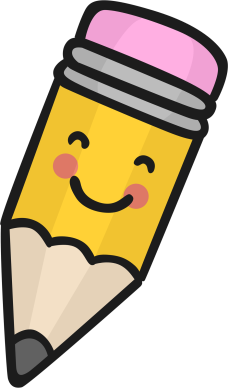 MENU
Click on the pencil to see it write.
Watch the pencil.
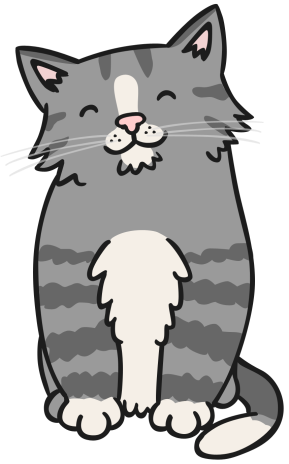 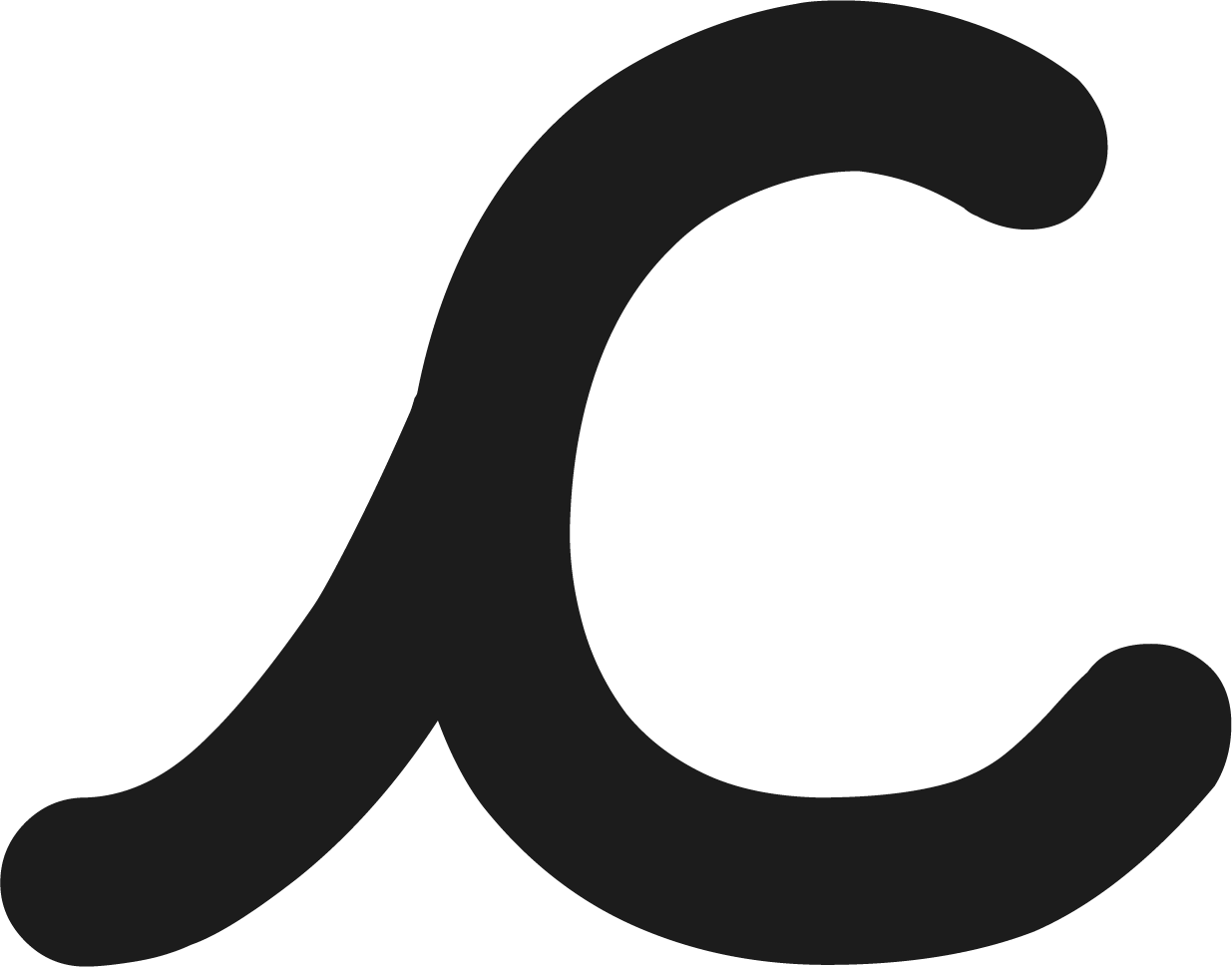 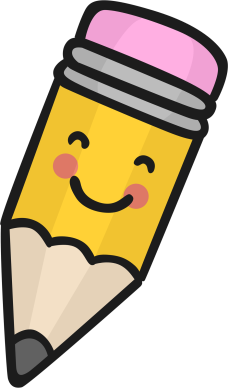 MENU
Click on the pencil to see it write.
Watch the pencil.
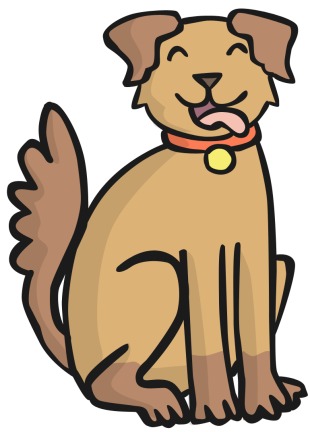 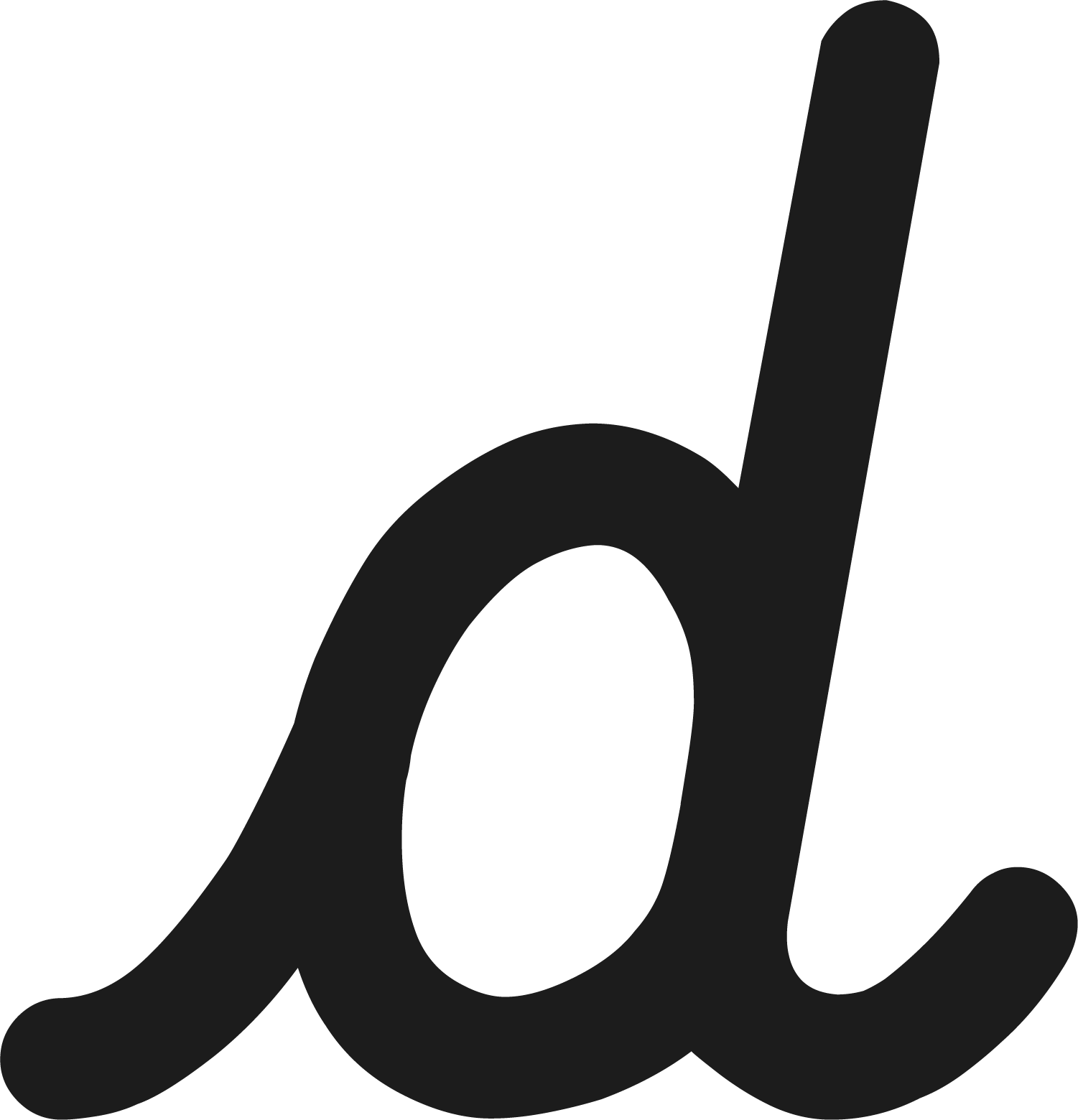 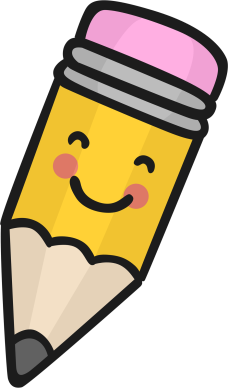 MENU
Click on the pencil to see it write.
Watch the pencil.
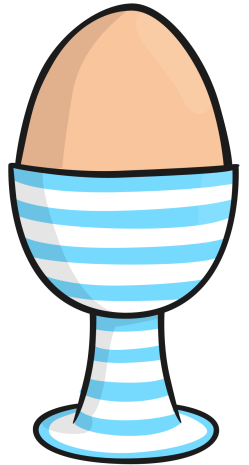 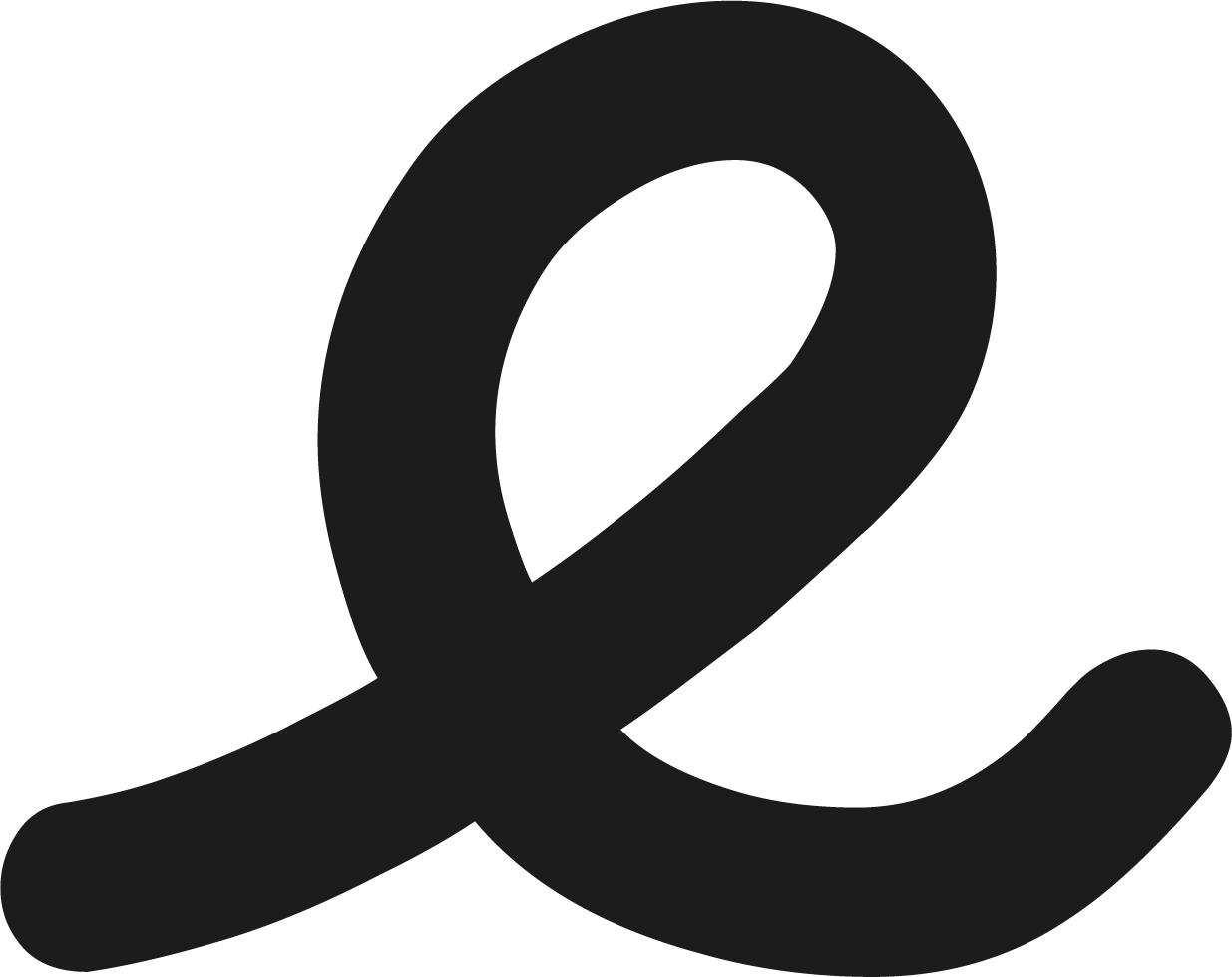 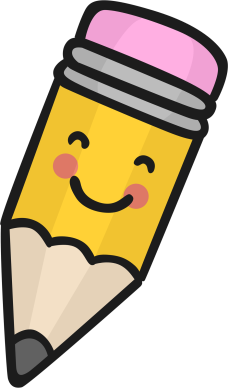 MENU
Click on the pencil to see it write.
Watch the pencil.
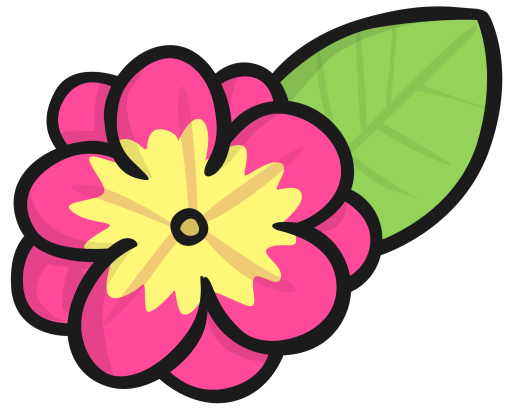 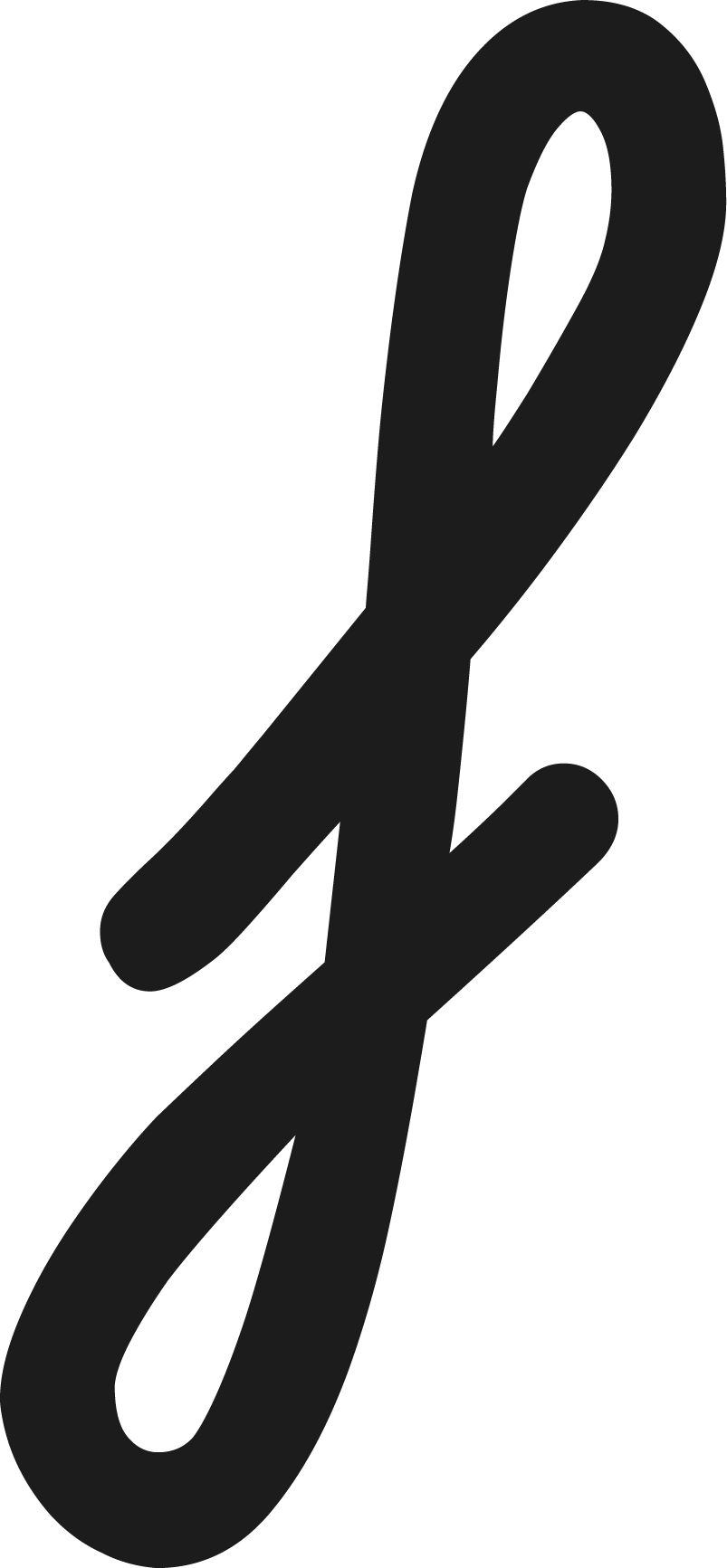 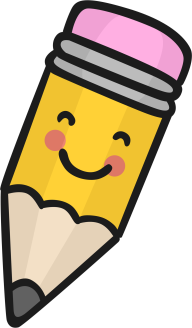 MENU
Click on the pencil to see it write.
Watch the pencil.
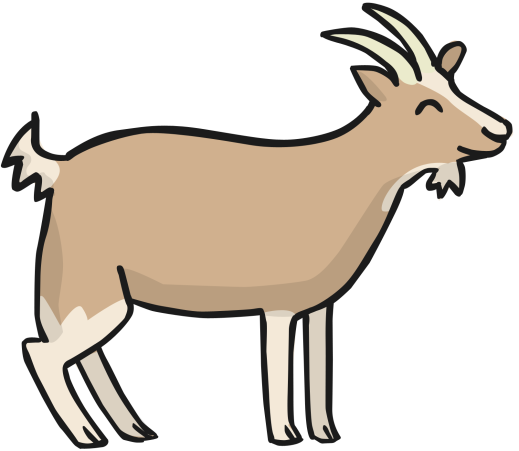 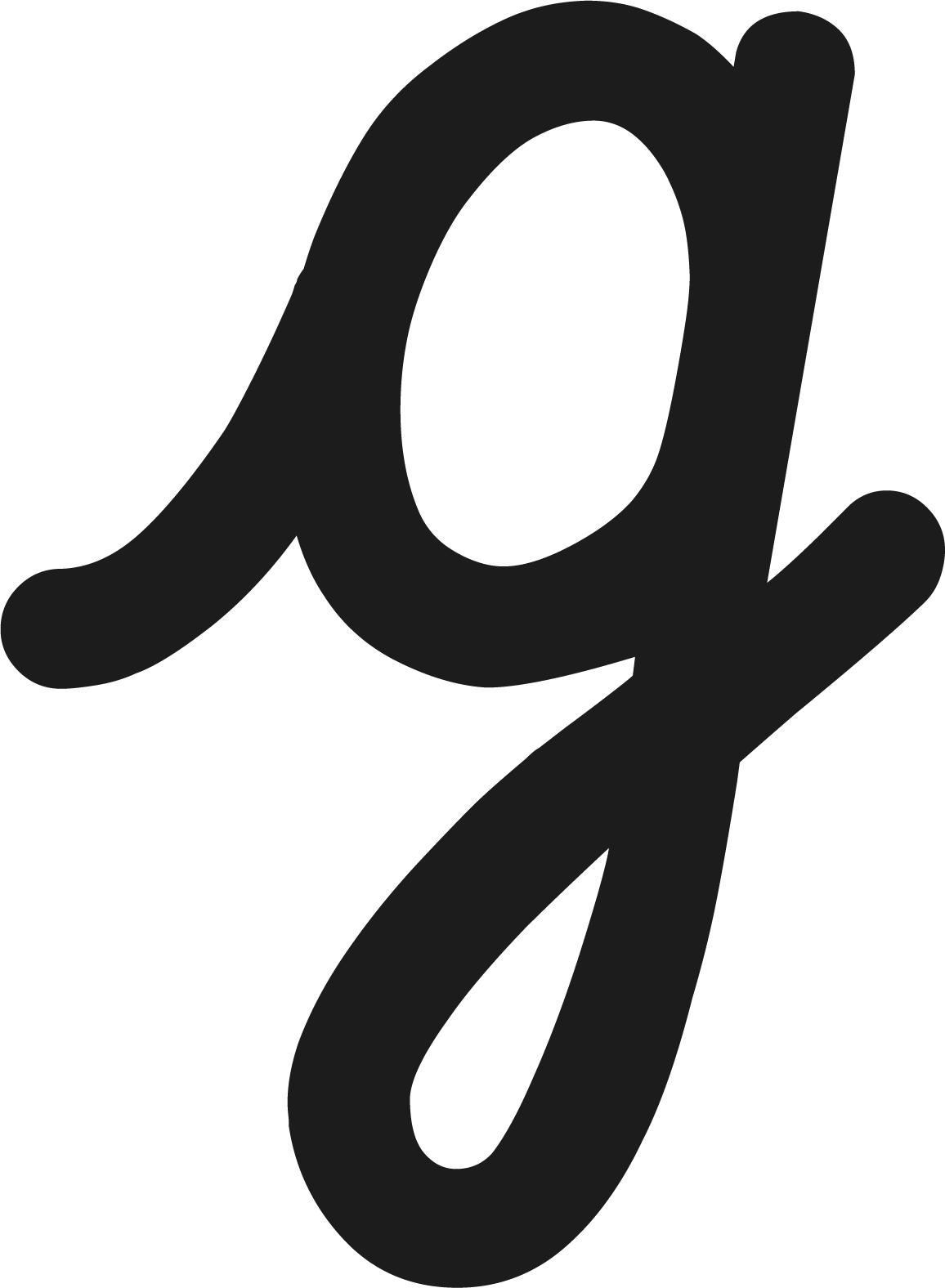 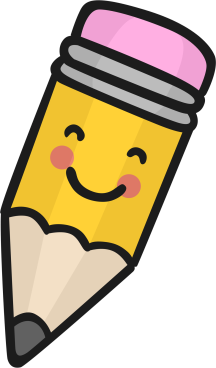 MENU
Click on the pencil to see it write.
Watch the pencil.
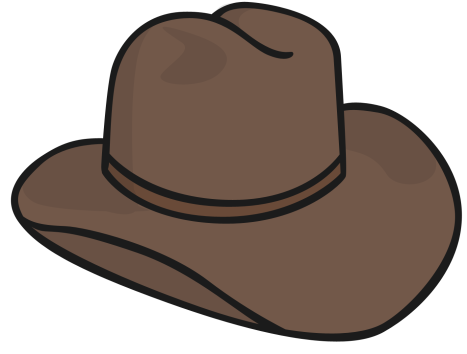 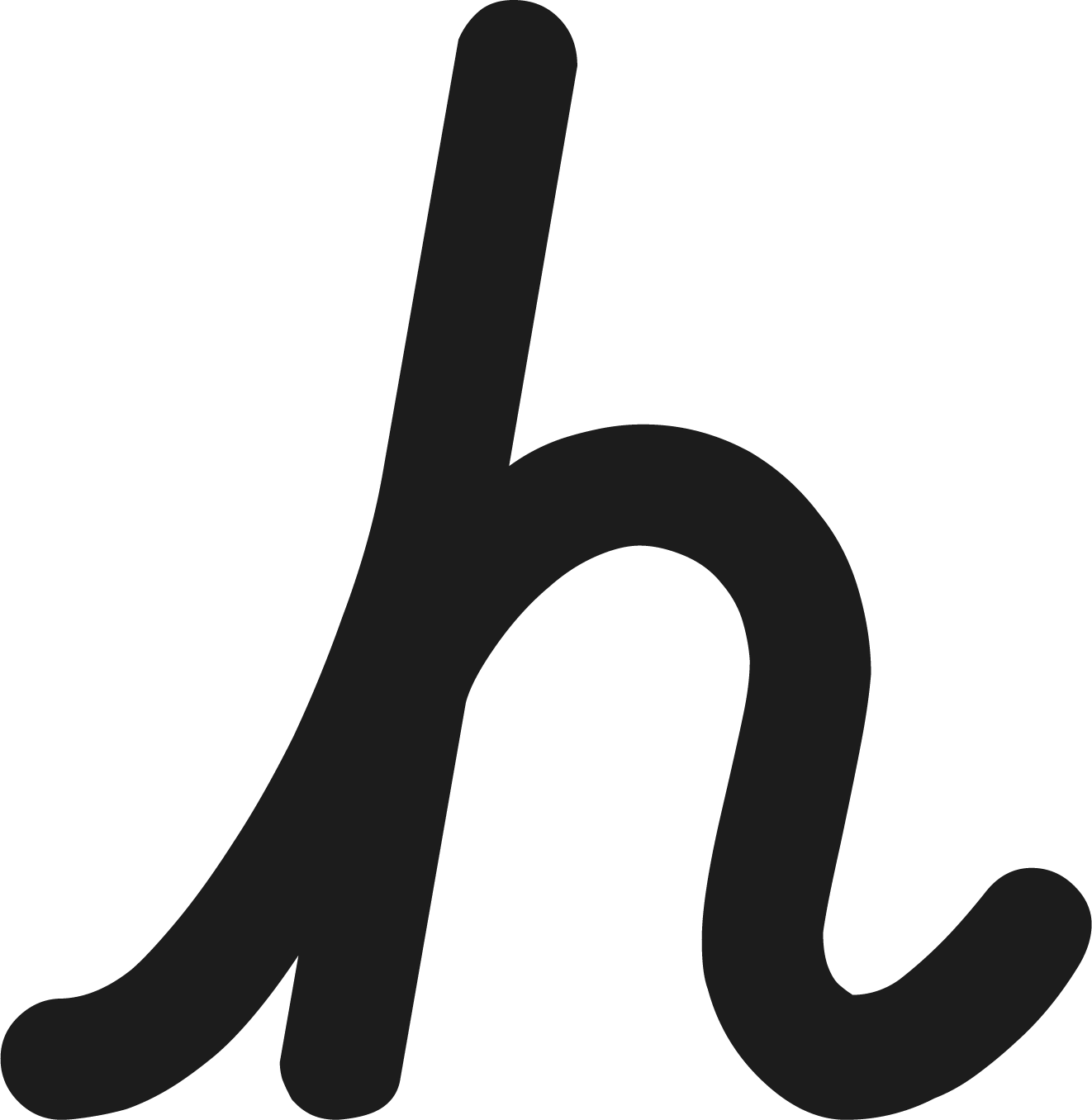 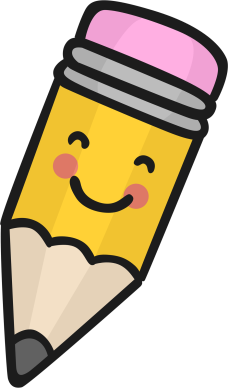 MENU
Click on the pencil to see it write.
Watch the pencil.
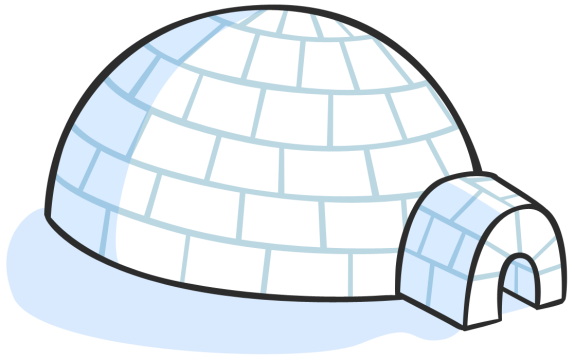 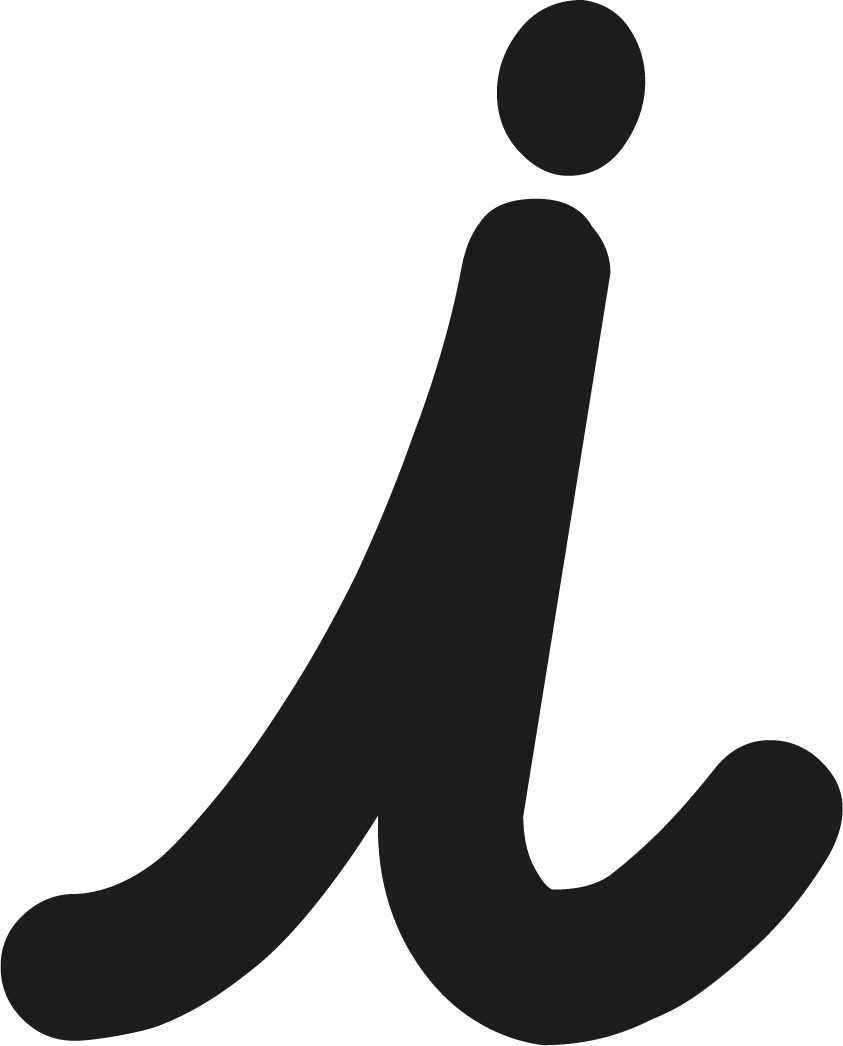 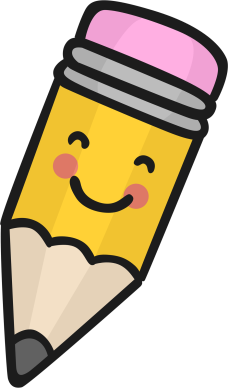 MENU
Click on the pencil to see it write.
Watch the pencil.
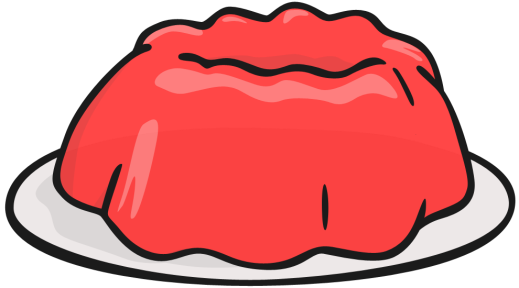 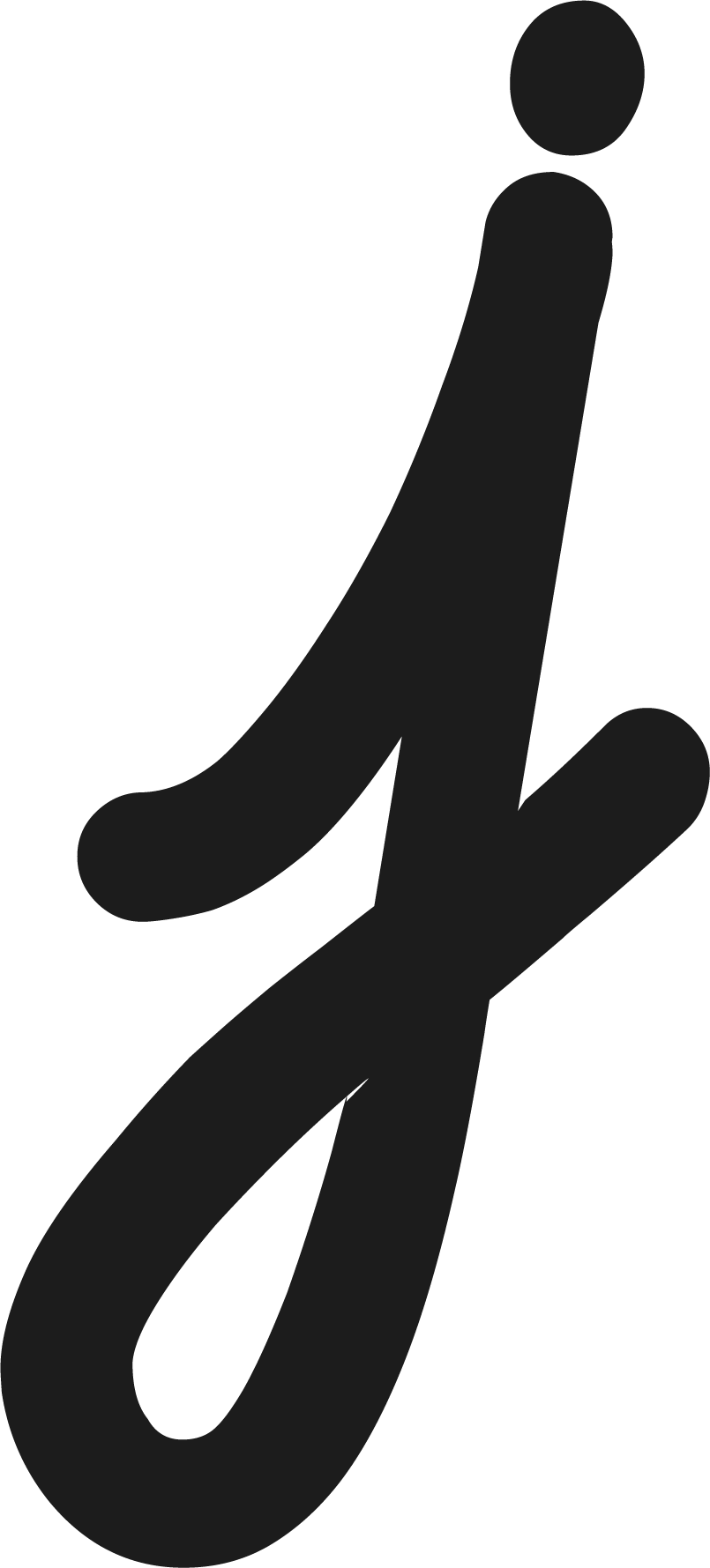 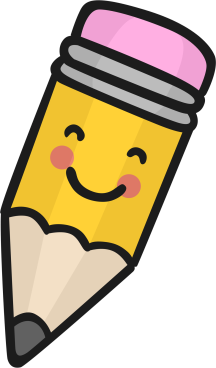 MENU
Click on the pencil to see it write.
Watch the pencil.
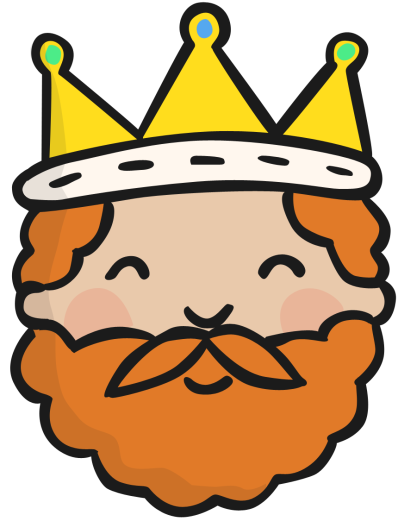 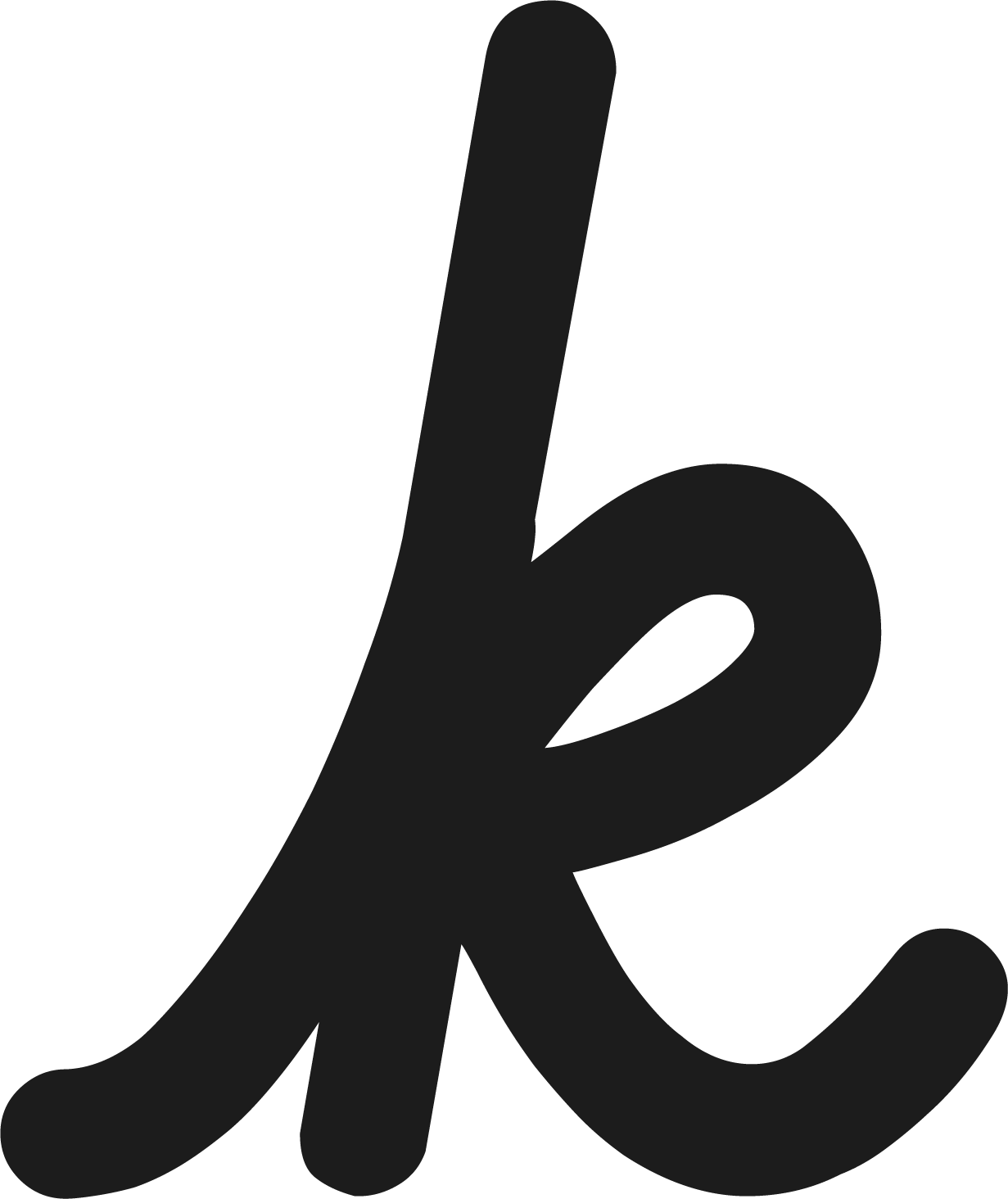 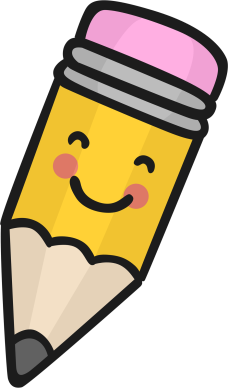 MENU
Click on the pencil to see it write.
Watch the pencil.
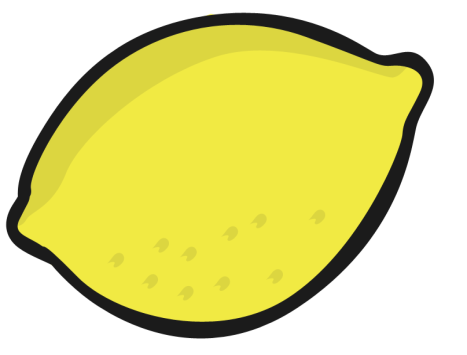 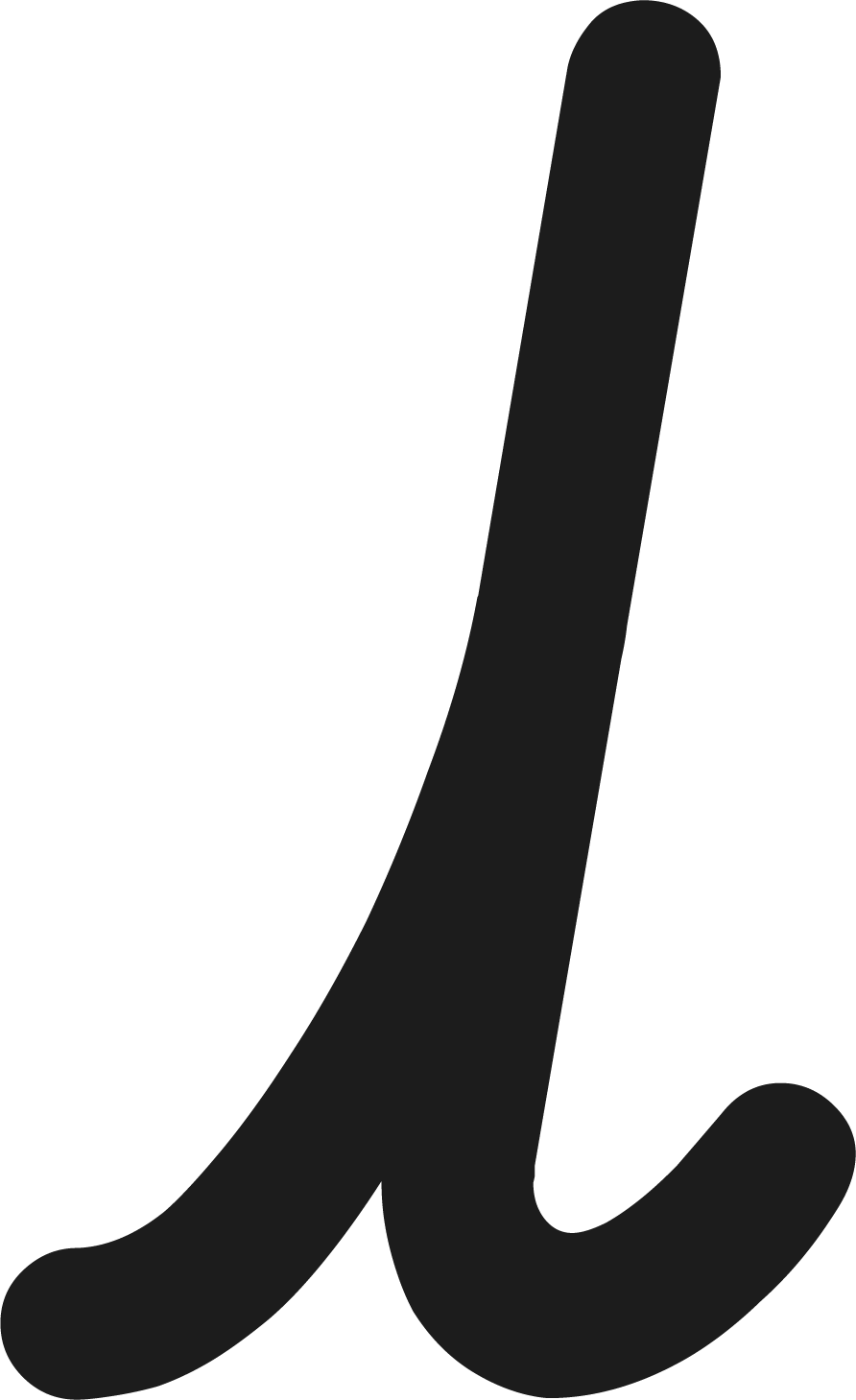 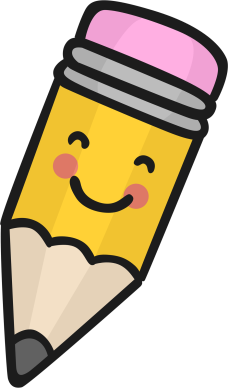 MENU
Click on the pencil to see it write.
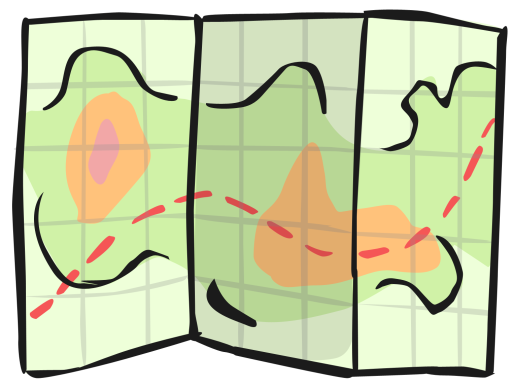 Watch the pencil.
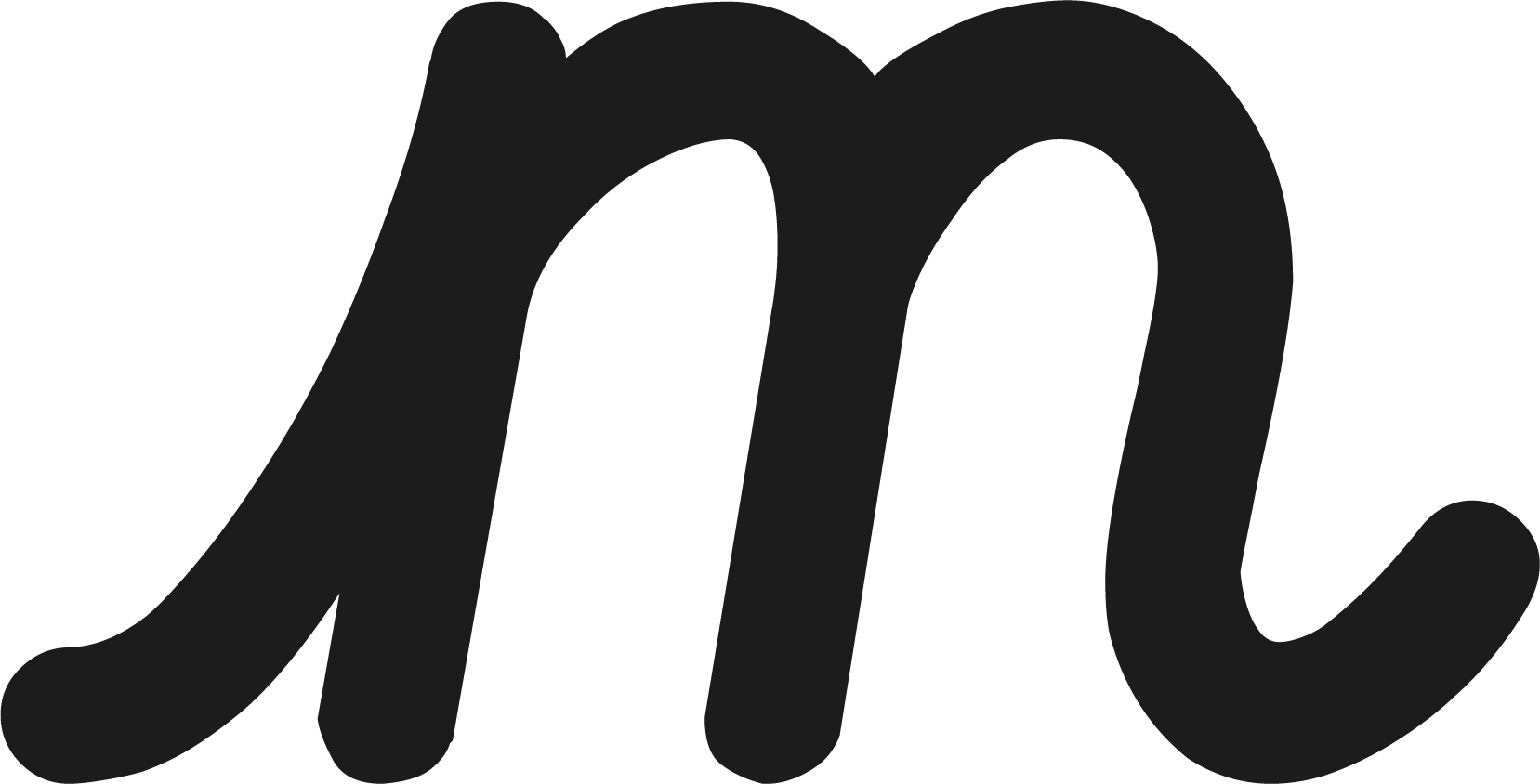 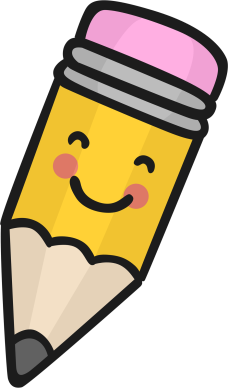 MENU
Click on the pencil to see it write.
Watch the pencil.
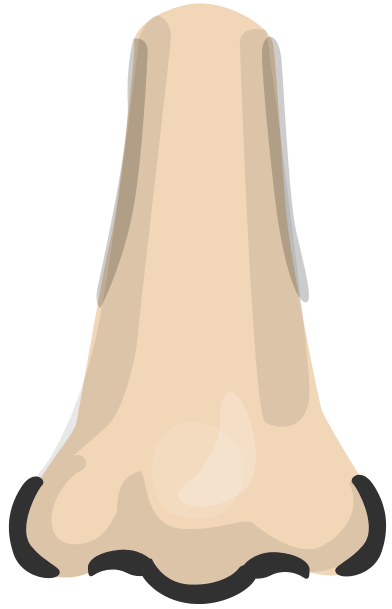 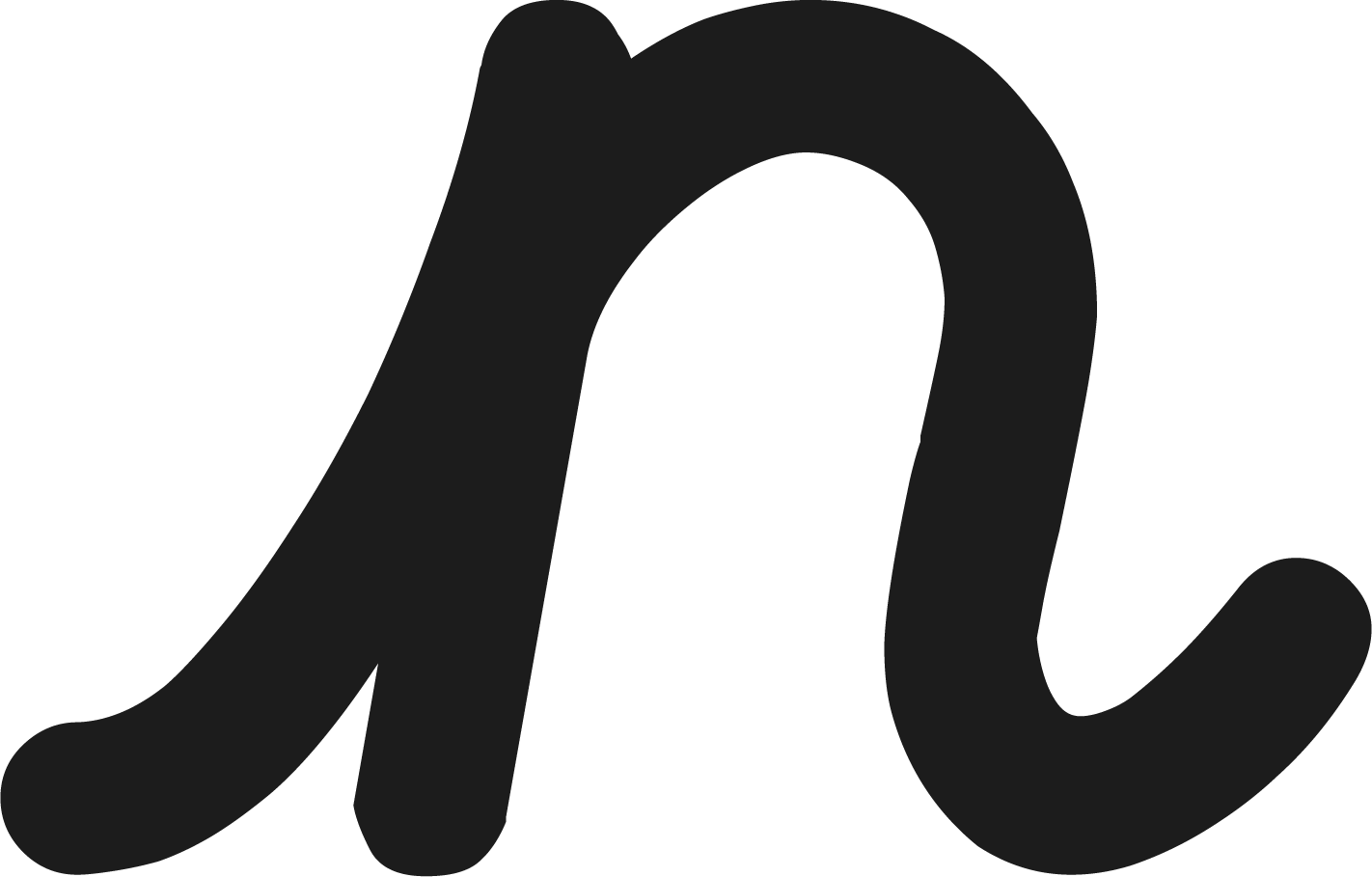 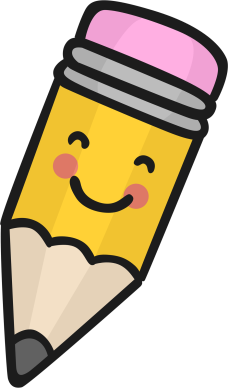 MENU
Click on the pencil to see it write.
Watch the pencil.
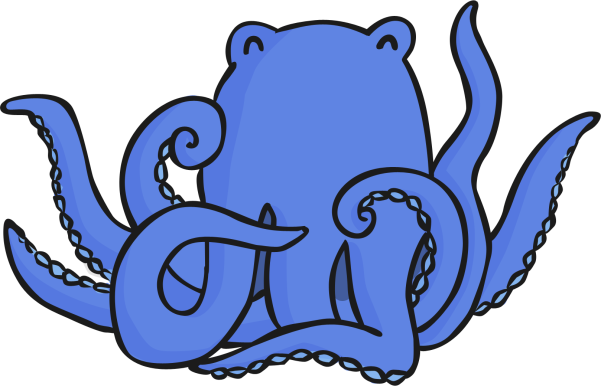 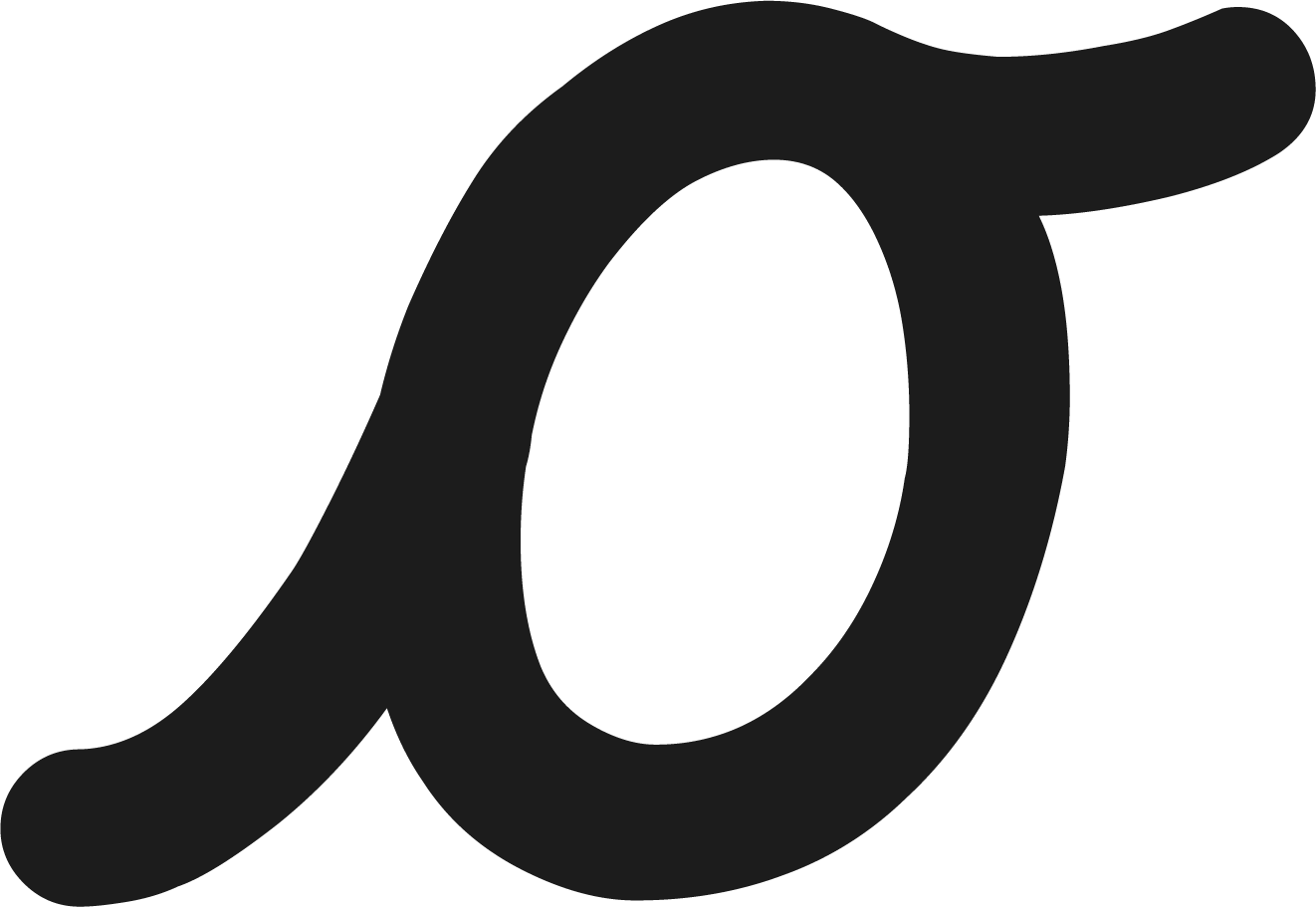 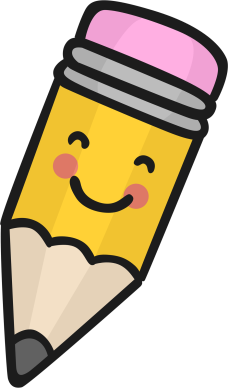 MENU
Click on the pencil to see it write.
Watch the pencil.
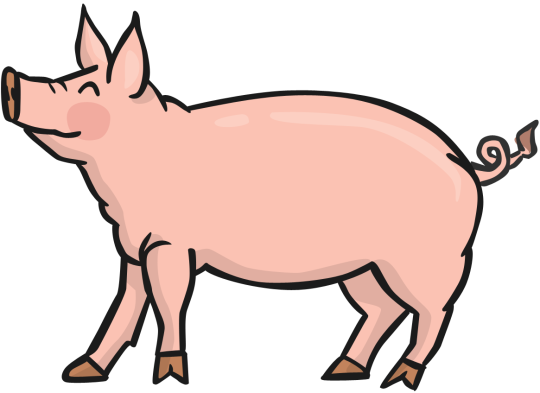 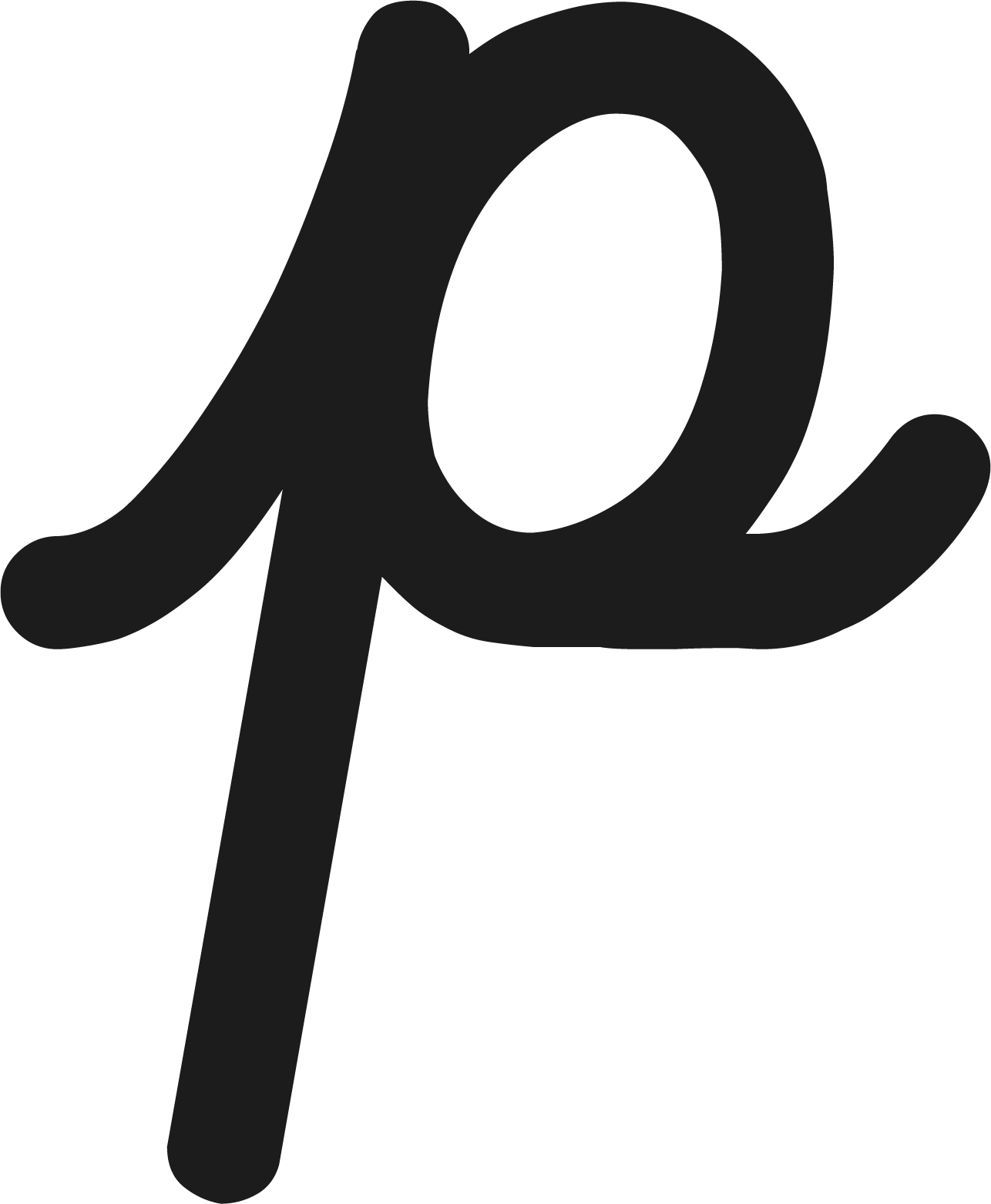 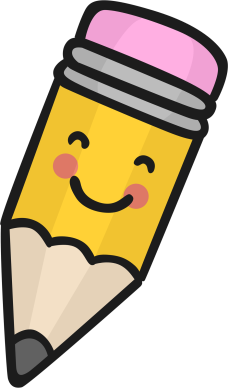 MENU
Click on the pencil to see it write.
Watch the pencil.
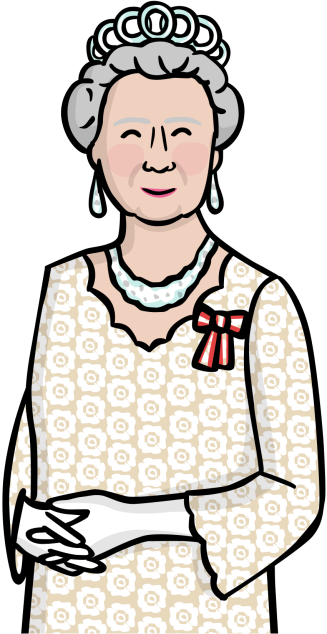 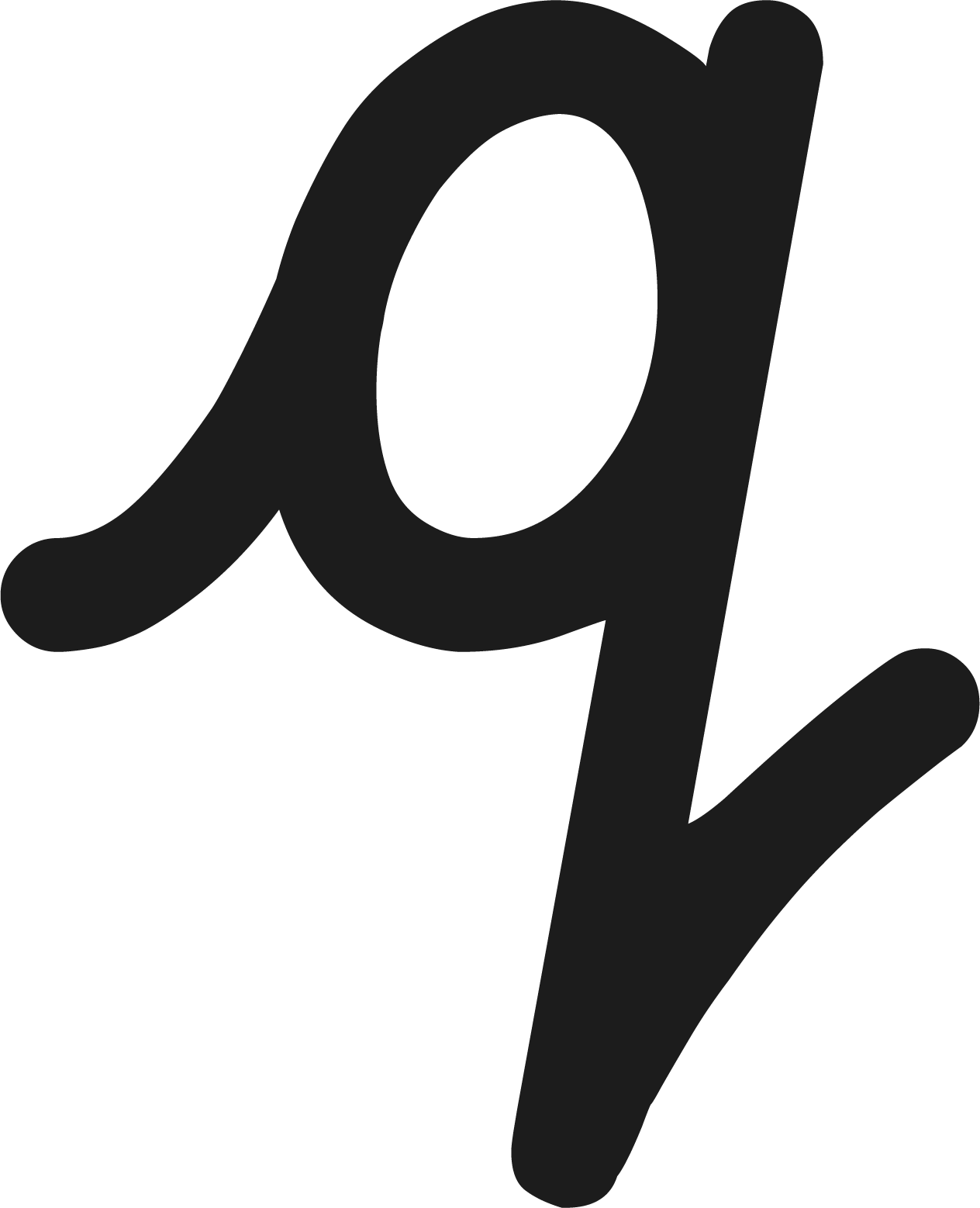 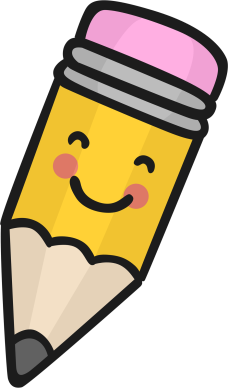 MENU
Click on the pencil to see it write.
Watch the pencil.
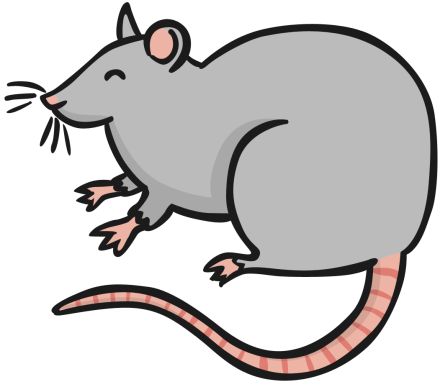 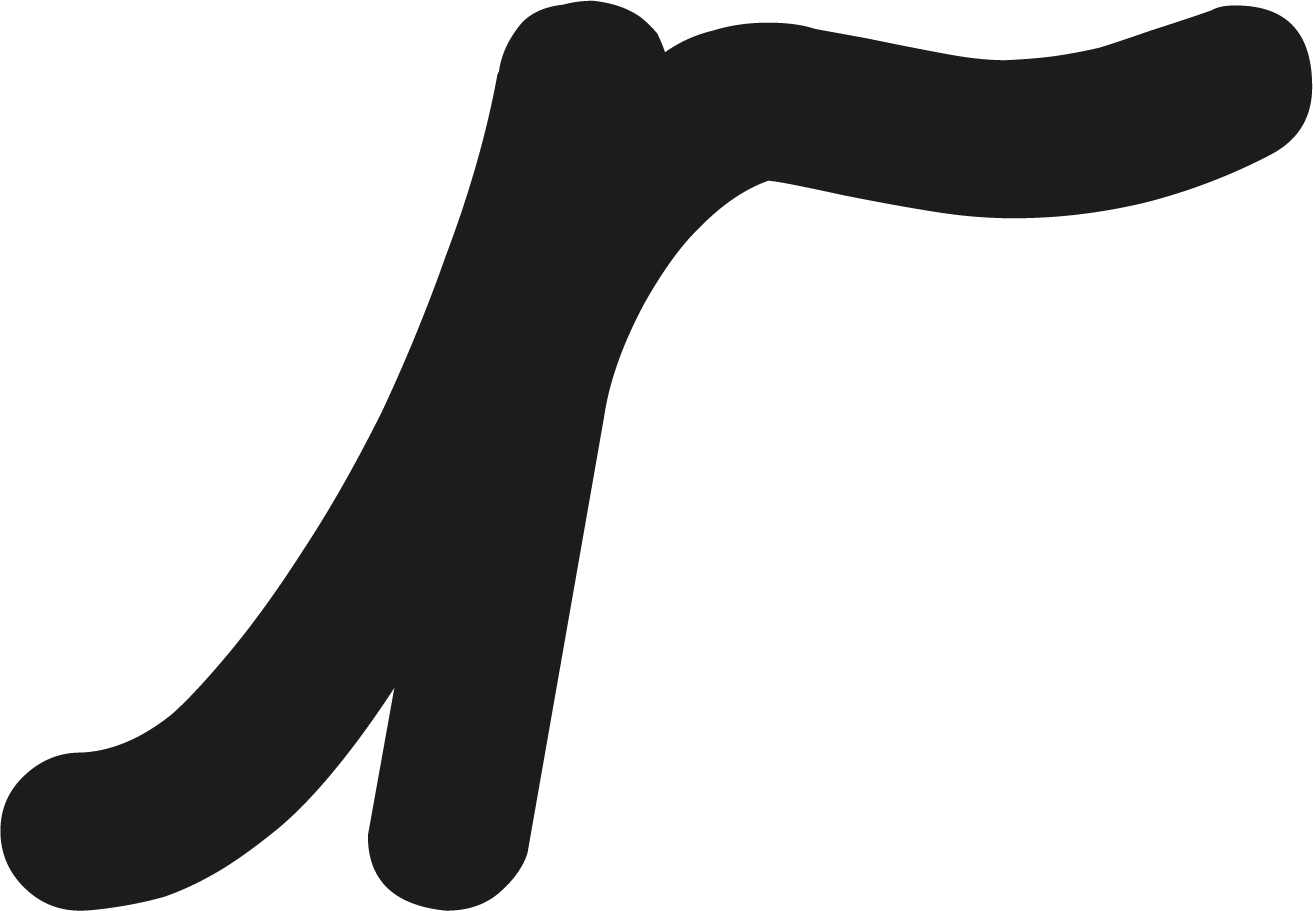 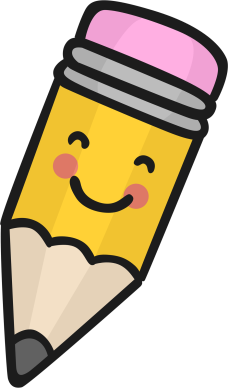 MENU
Click on the pencil to see it write.
Watch the pencil.
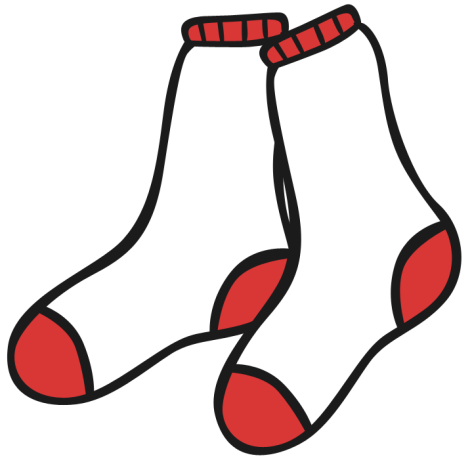 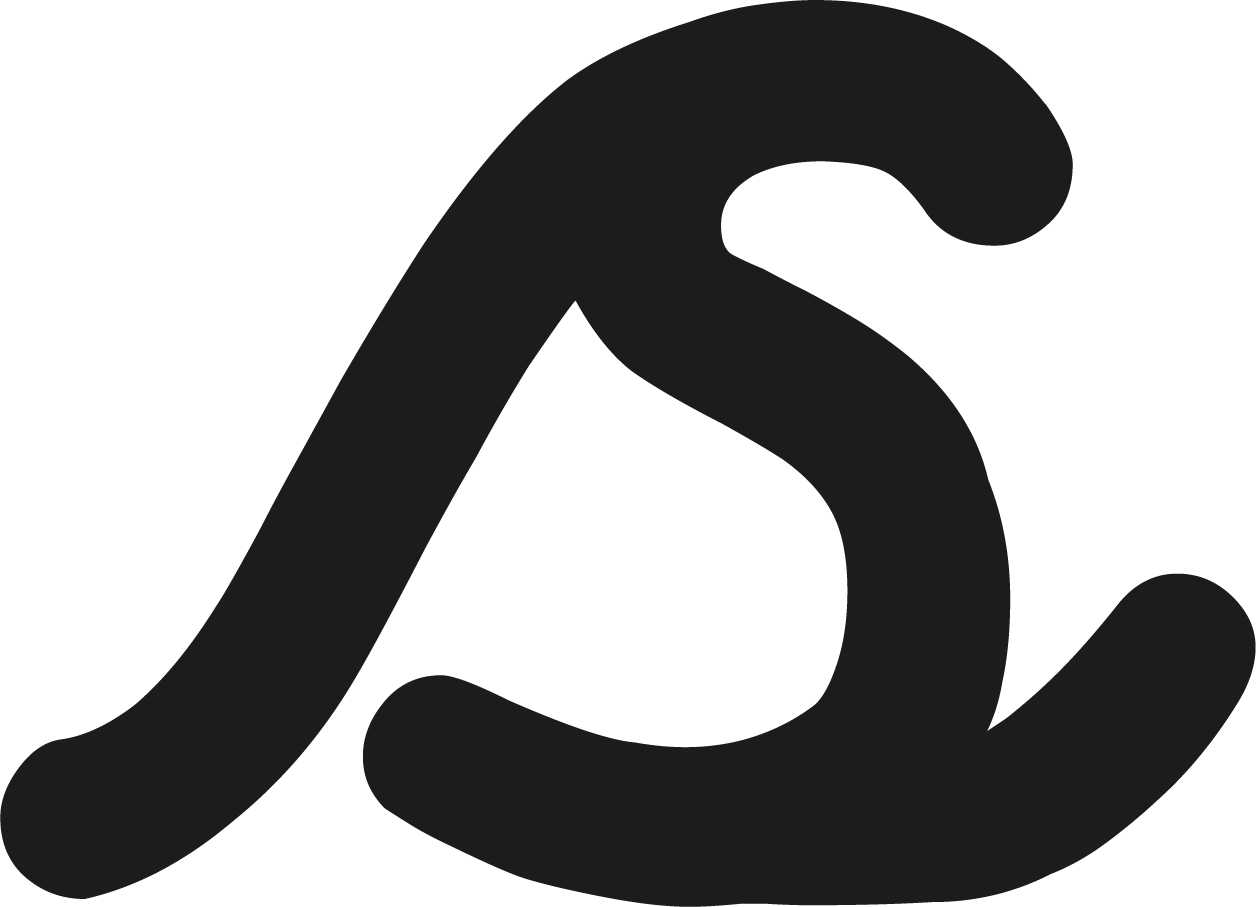 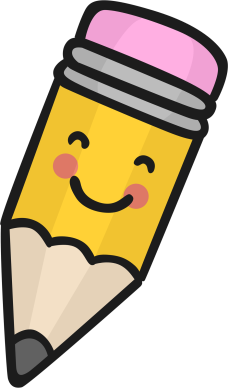 MENU
Click on the pencil to see it write.
Watch the pencil.
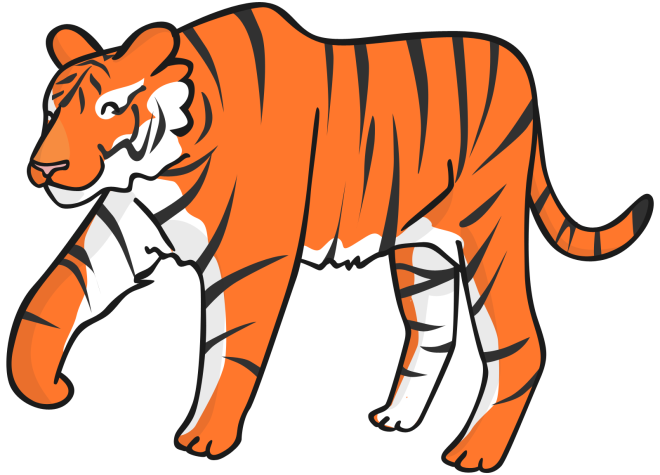 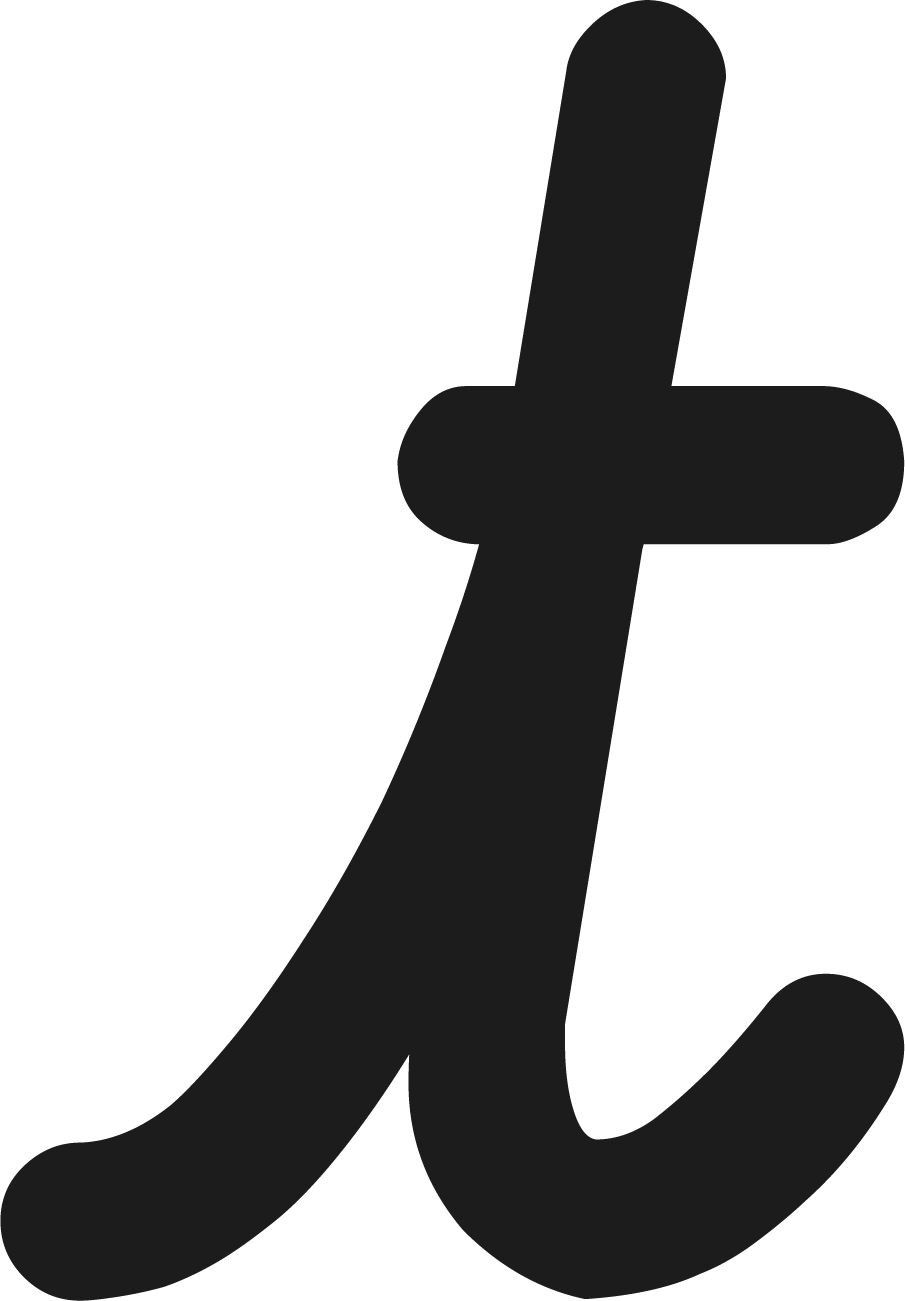 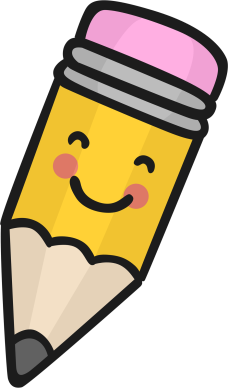 MENU
Click on the pencil to see it write.
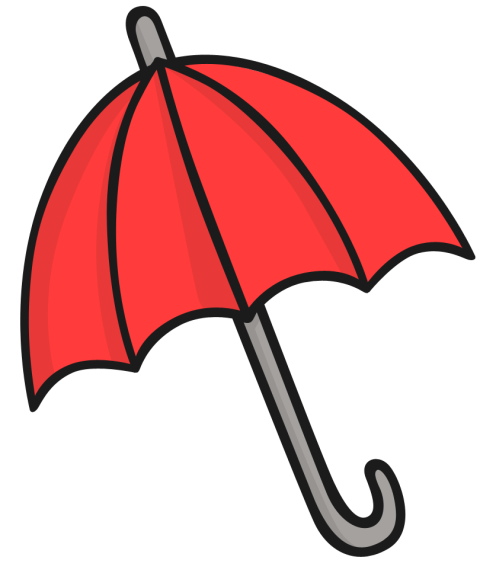 Watch the pencil.
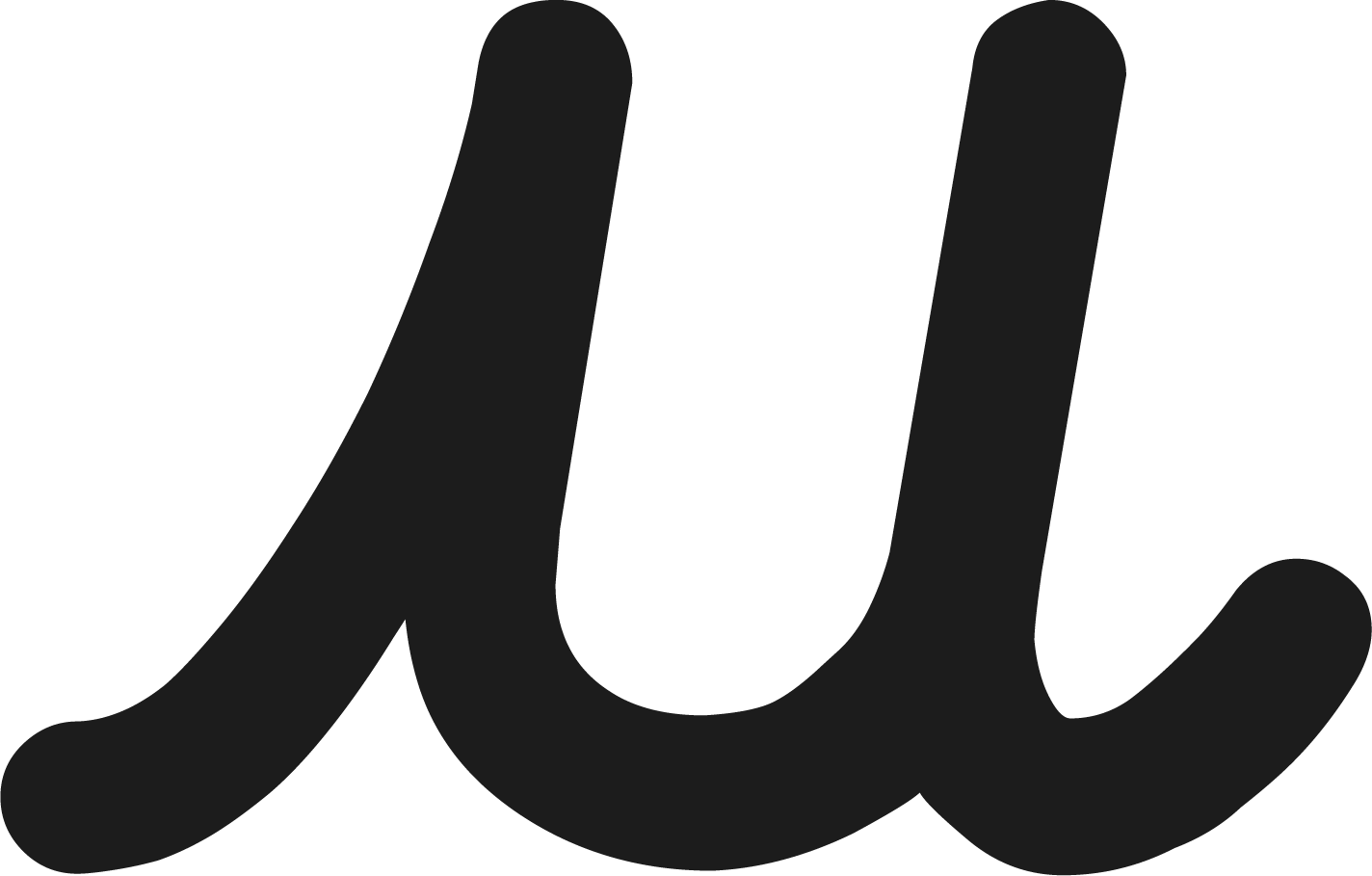 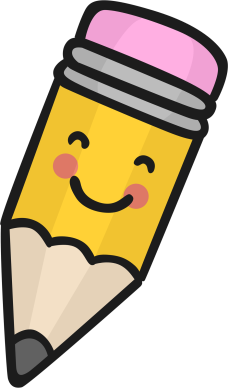 MENU
Click on the pencil to see it write.
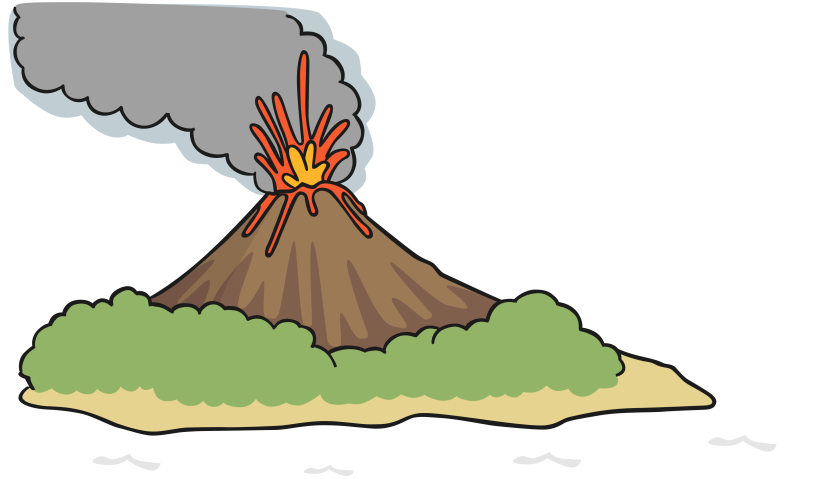 Watch the pencil.
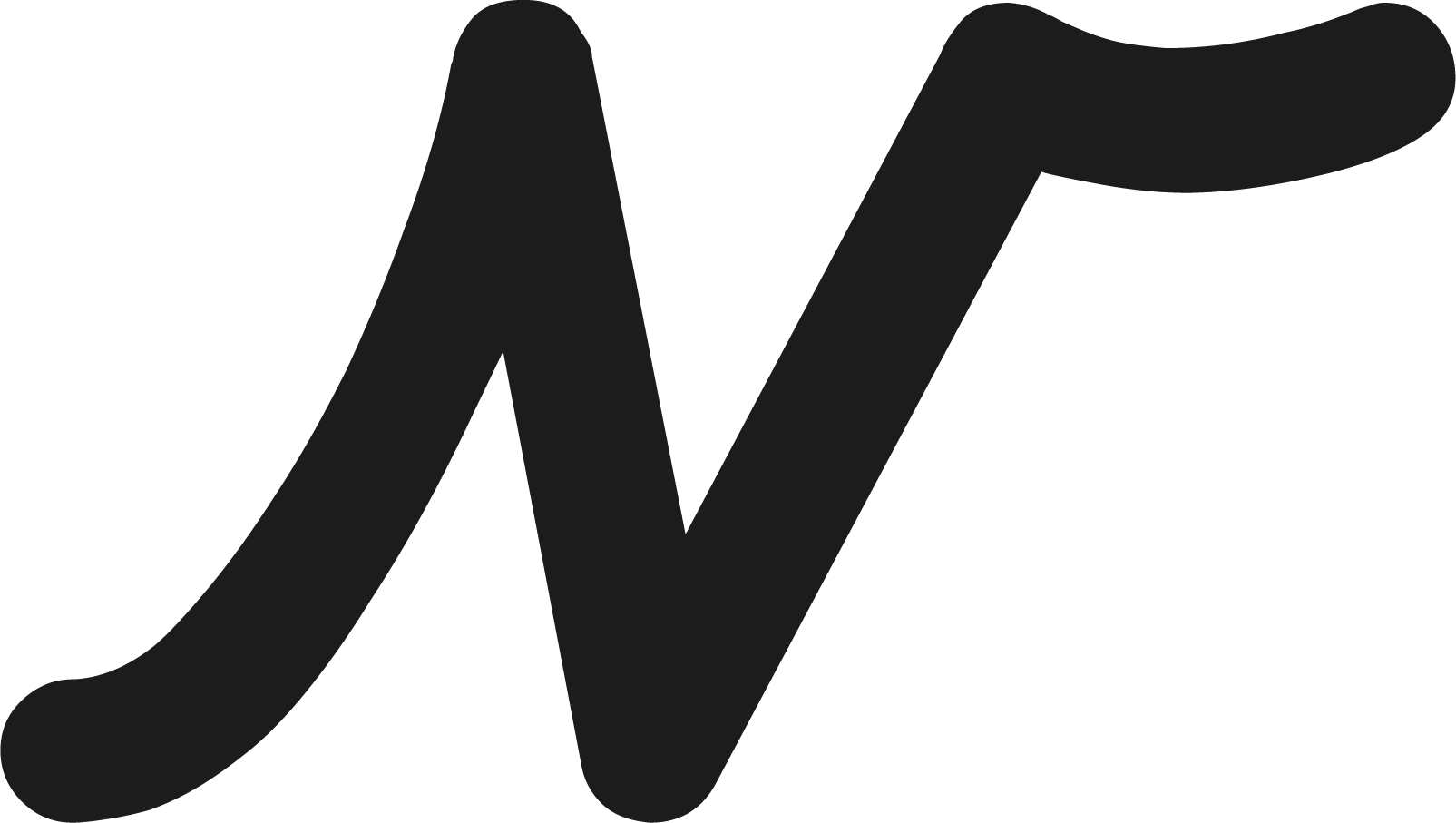 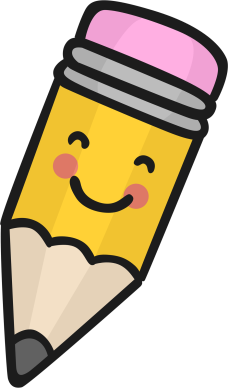 MENU
Click on the pencil to see it write.
Watch the pencil.
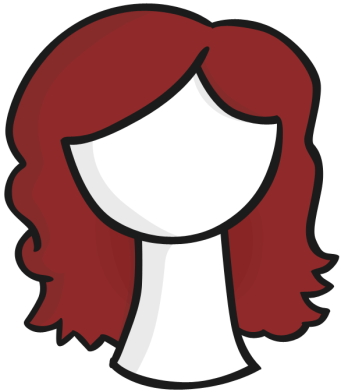 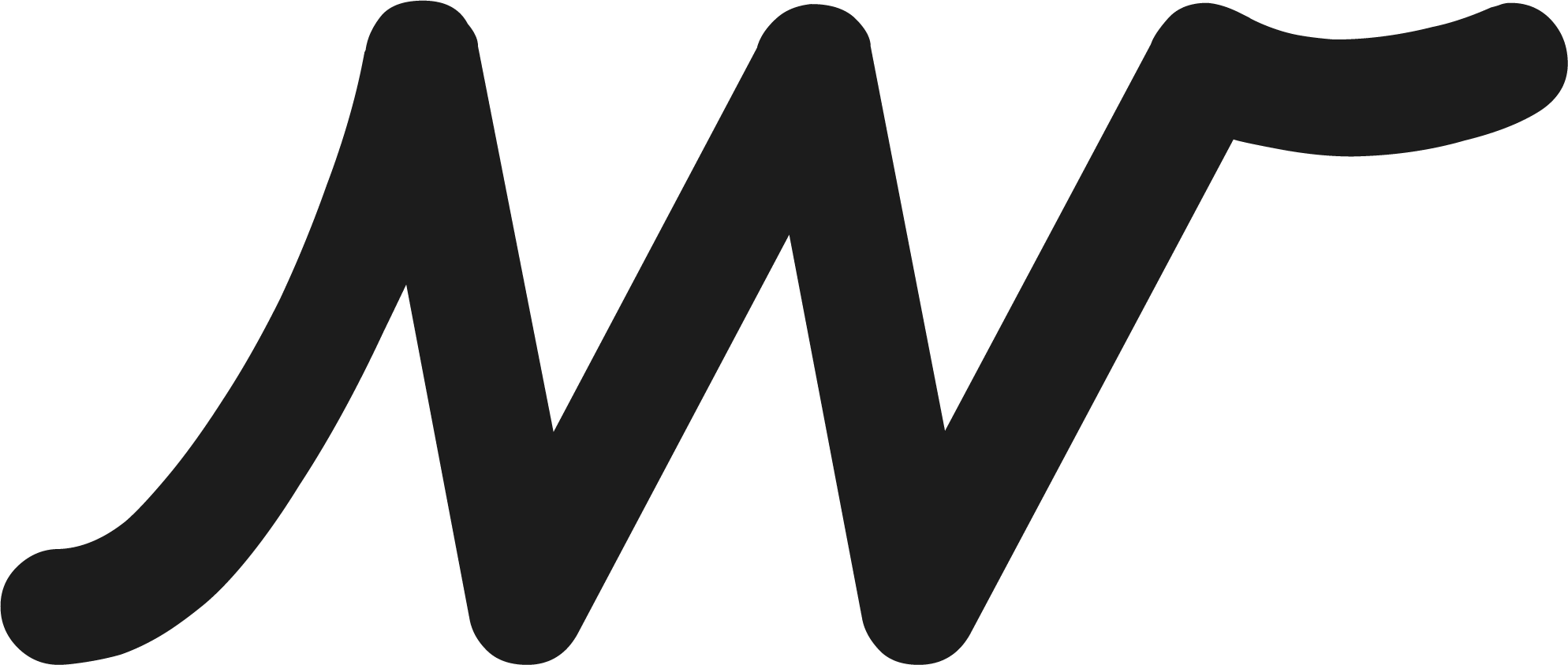 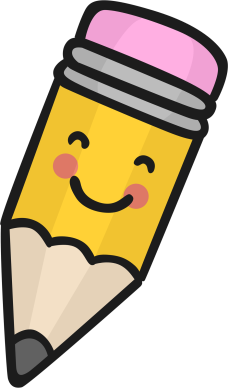 MENU
Click on the pencil to see it write.
Watch the pencil.
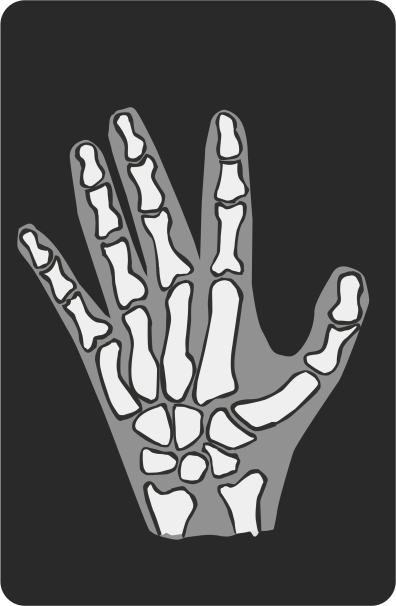 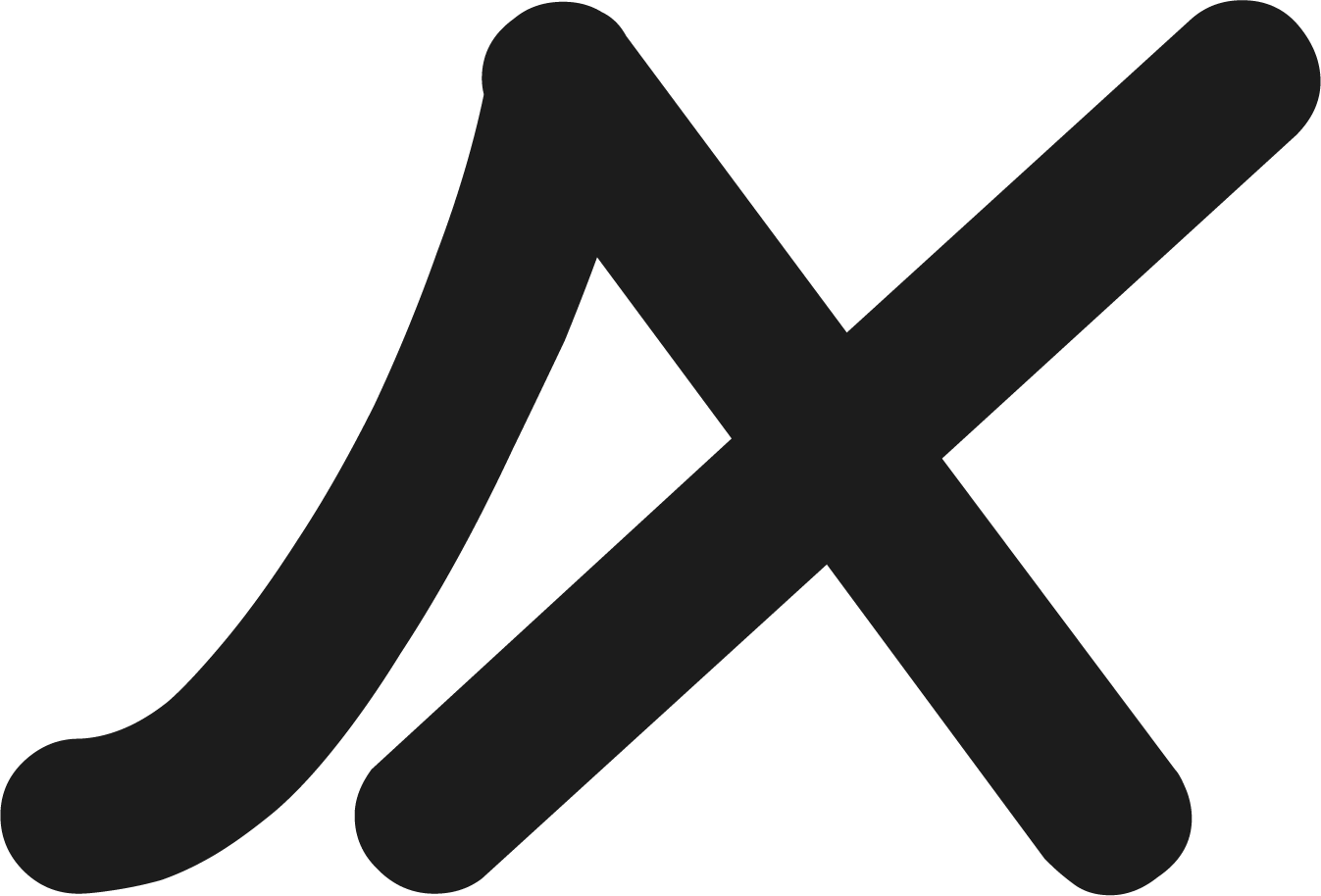 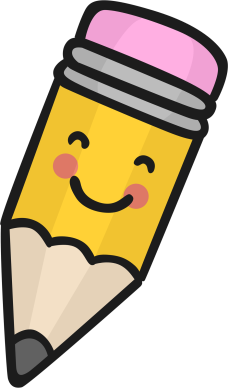 MENU
Click on the pencil to see it write.
Watch the pencil.
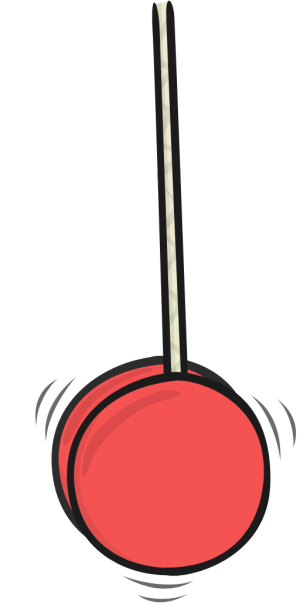 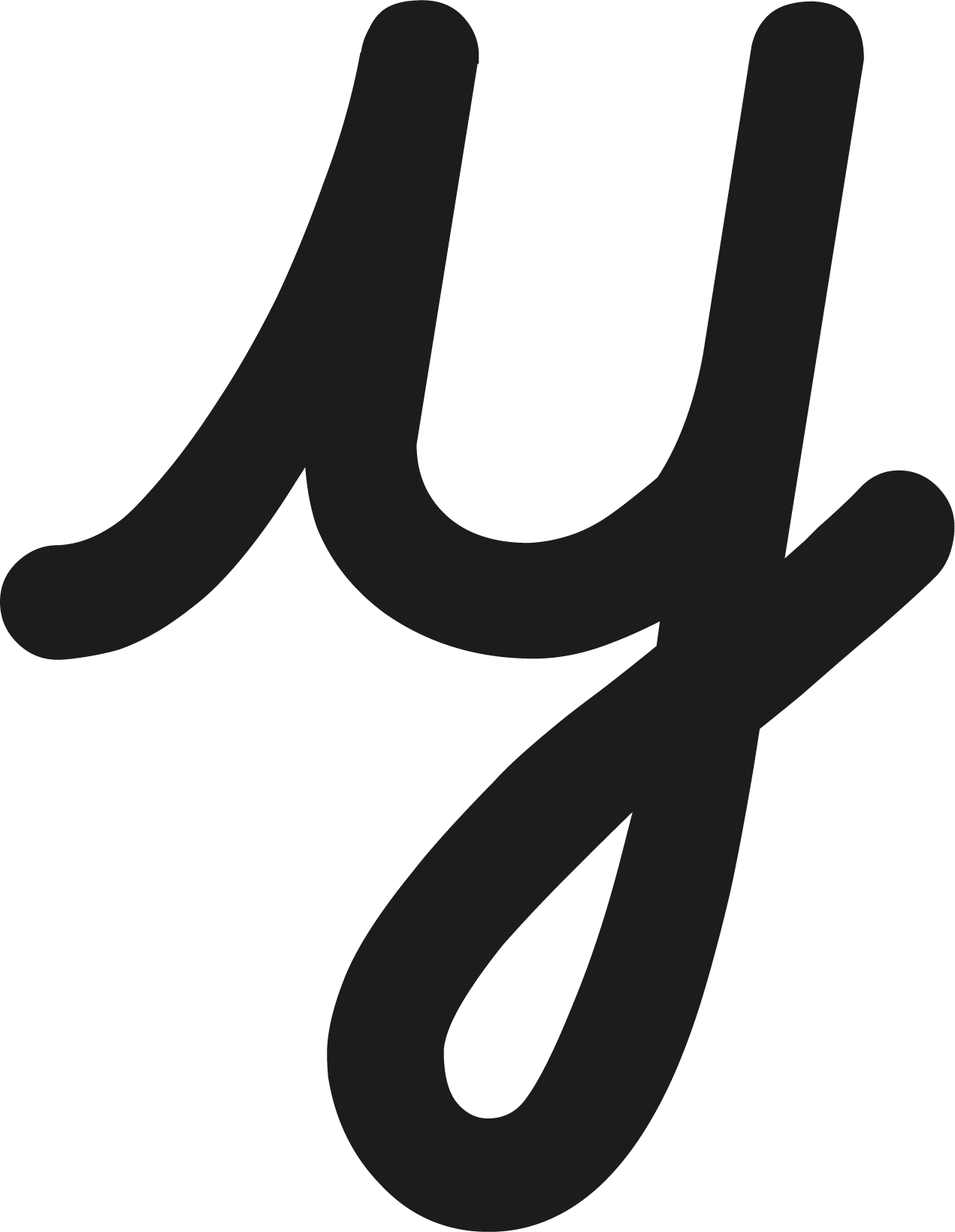 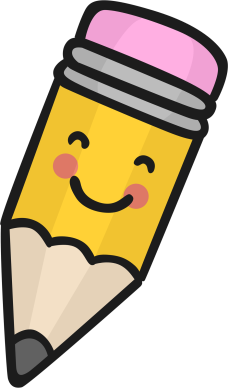 MENU
Click on the pencil to see it write.
Watch the pencil.
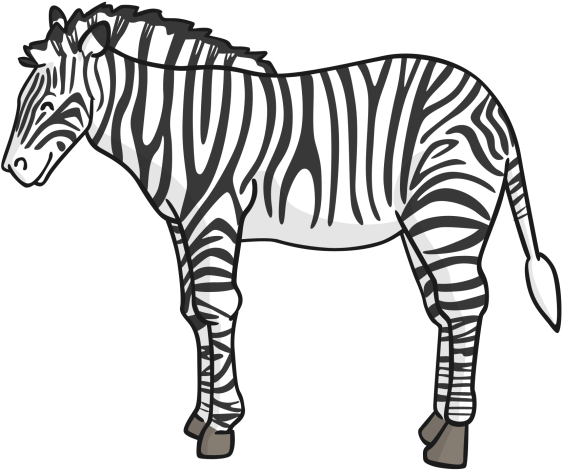 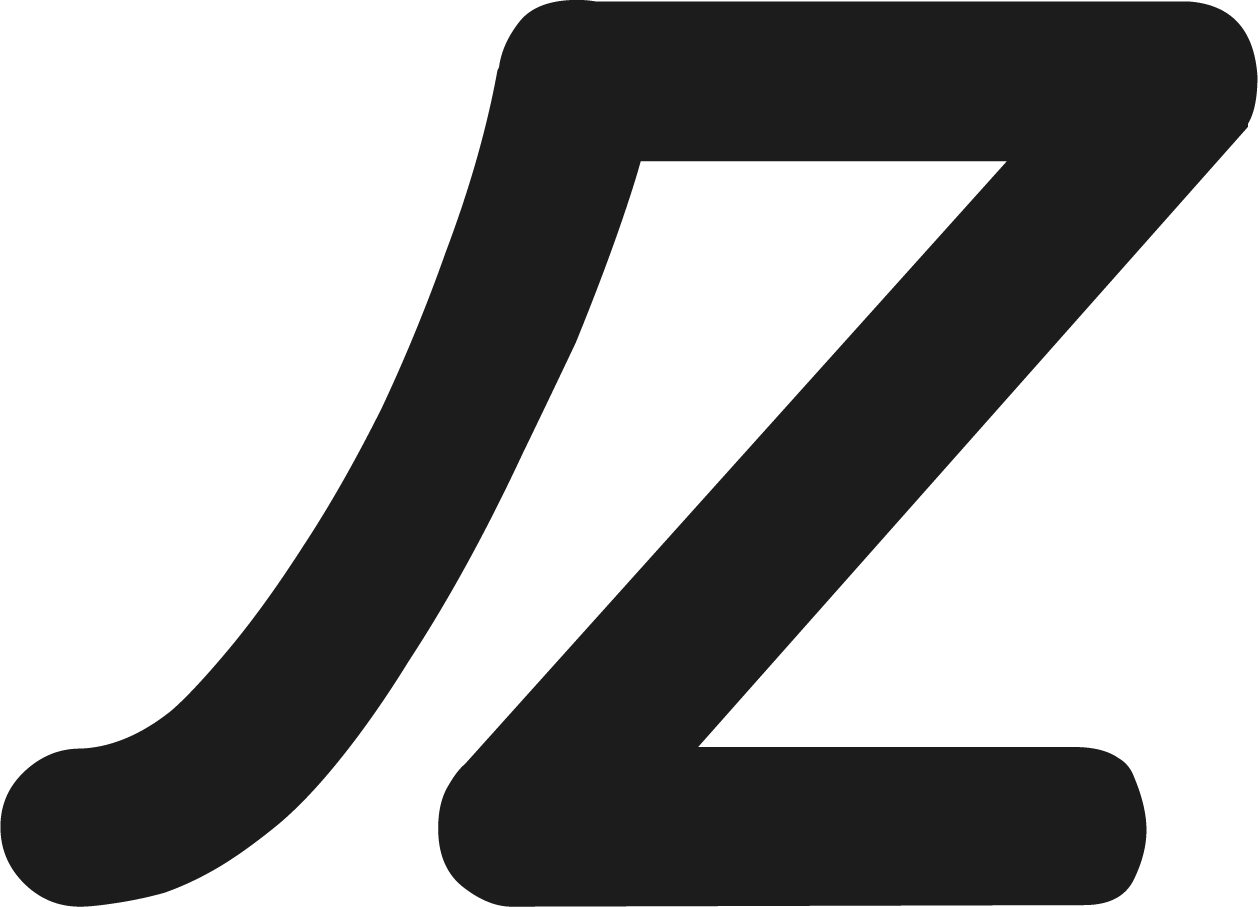 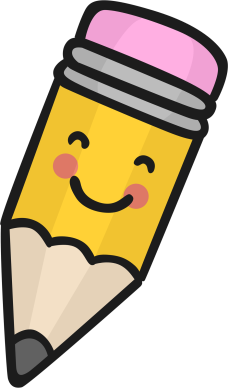 MENU
Click on the pencil to see it write.
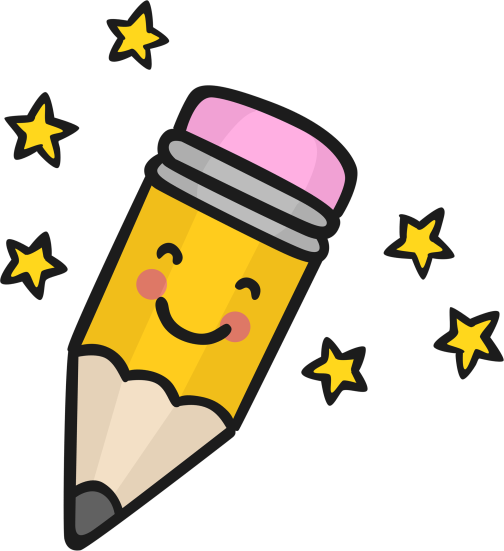 Forming Letters
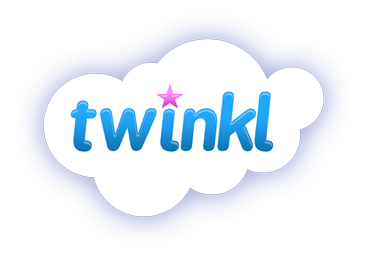 Copyright © 2012 twinkl
www.twinkl.co.uk